«Социально-правовая оценка коррупционных проявлений в системе здравоохраненияИркутской области.Организация мер противодействия коррупции в медицинских организациях Иркутской области». Никифорова С.В.
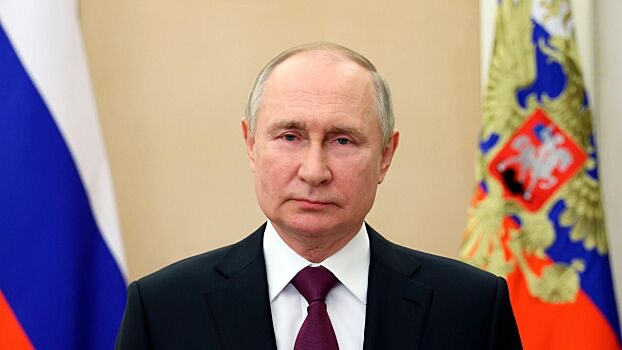 «Нет такой таблетки от коррупции: «Раз проглотил и вы здоровы»В.В.Путин
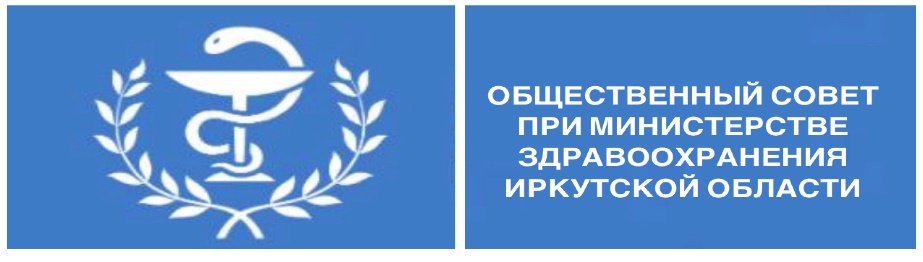 В Общественной палате Иркутской области создана Комиссия по вопросам противодействия коррупции и взаимодействию с субъектами общественного контроля. (Рудецкий Сергей Иванович)При Общественном Совете при Министерстве здравоохранения Иркутской области создана рабочая группа по подготовке вопроса «Социально-правовая оценка коррупционных проявлений в системе здравоохраненияИркутской области.Организация мер противодействия коррупции в медицинских организациях Иркутской области».
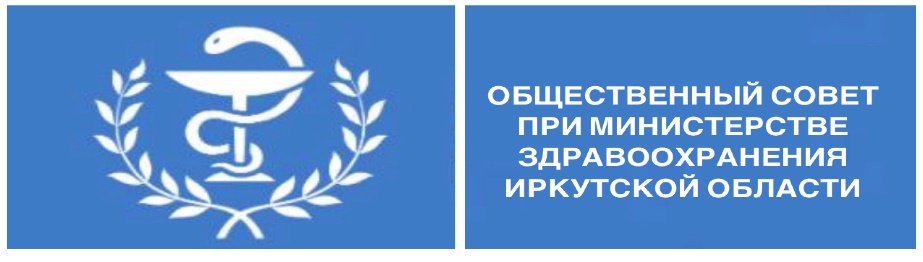 В течение 2021-2023 годов в Министерство здравоохранения Иркутской области поступило двадцать три обращения граждан, содержащих информацию о совершении работниками подведомственных Министерству организаций действий, имеющих признаки коррупционных правонарушений.                               (ответ в Общественную палату № 02-54-13133/24 от 20.05.24г.)
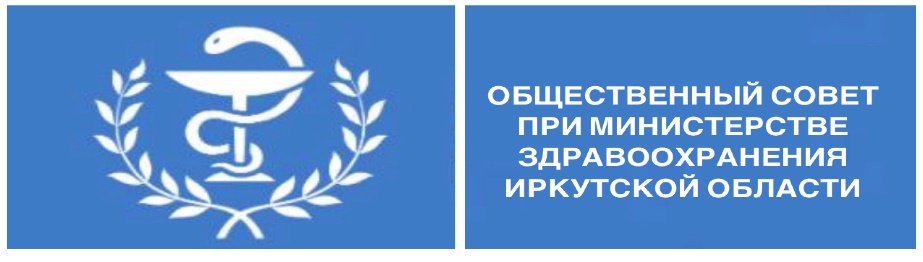 Министерством предприняты меры, направленные на восстановление и защиту нарушенных прав, свобод и законных интересов граждан, в том числе, в части оказания содействия правоохранительным и надзорным органам.
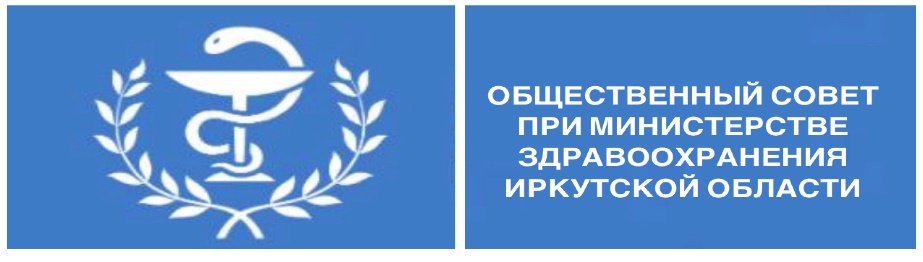 (Из ответа прокуратуры Иркутской области № 86-25.2024 от 27.03.2024г.)«В 2023 году в производстве поднадзорных органов следствия находилось 6 уголовных дел ( 2022г.-2; 2021г.-2) о преступлениях коррупционной направленности данной категории, из них 4 дела возбуждены в 2023 году. По результатам расследования 3 уголовных дела направлено в суд для рассмотрения по существу (2022г.-1)».
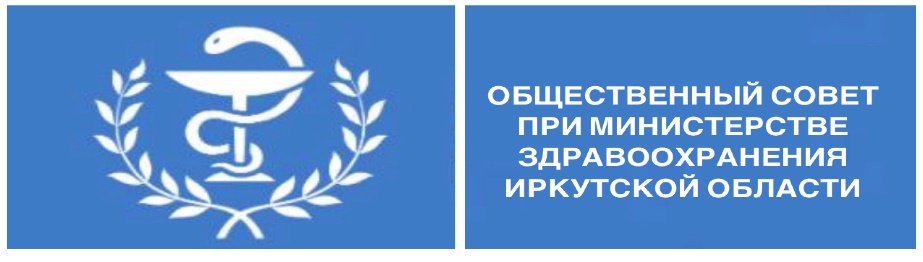 (Из ответа прокуратуры Иркутской области № 86 -25-2024/от 27.03.2024г.)   «Так, правоохранительными органами региона выявлены факты хищения бюджетных средств должностными лицами медицинских учреждений и Министерством здравоохранения Иркутской области, в т. ч. выделенных в рамках реализации национального проекта «Здравоохранение».
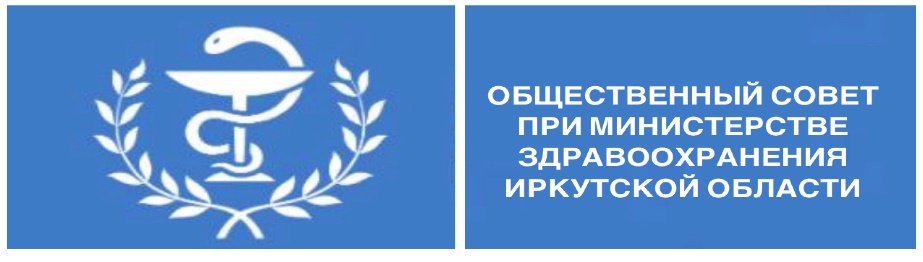 (Из ответа прокуратуры Иркутской области № 86 -25-2024/от 27.03.2024г.) Выявляются факты взяточничества в системе здравоохранения региона.
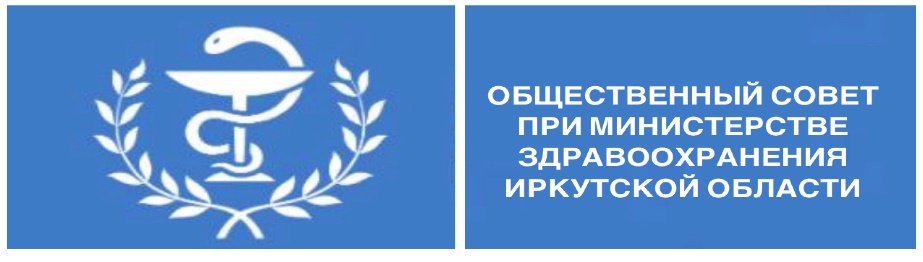 (Из ответа прокуратуры Иркутской области № 86 -25-2024/от 27.03.2024г.)Установлены факты получения взяток представителями заказчиков, в т. ч. с целью описания объекта закупки под конкретного контрагента, поставки товаров по завышенной стоимости или по стоимости, заведомо превышающей рыночную, организации приемки заведомо непоставленных товаров или работ, выполненных не в полном объеме ( не отвечающим требованиям безопасности).
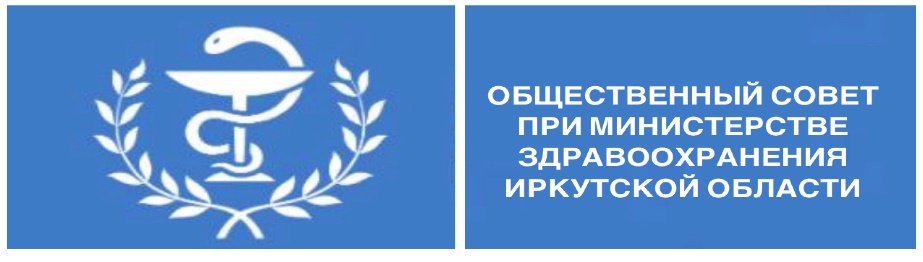 По информации службы гос. фин. контроля Иркутской области ( № 02.85.762/24 от 17.05.2024г.)В прокуратуру Иркутской области, Управление экономической безопасности и противодействия коррупция ГУ МВД России по Иркутской области были направлены результаты 7 контрольных мероприятий, проведенных службой в Министерстве здравоохранения Иркутской области и подведомственных ему учреждениях. (Массель Олег Геннадьевич)
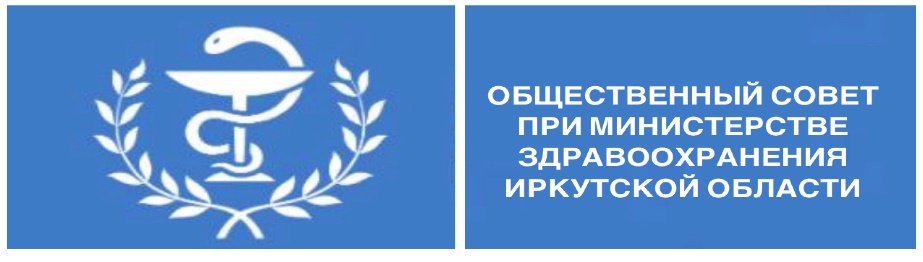 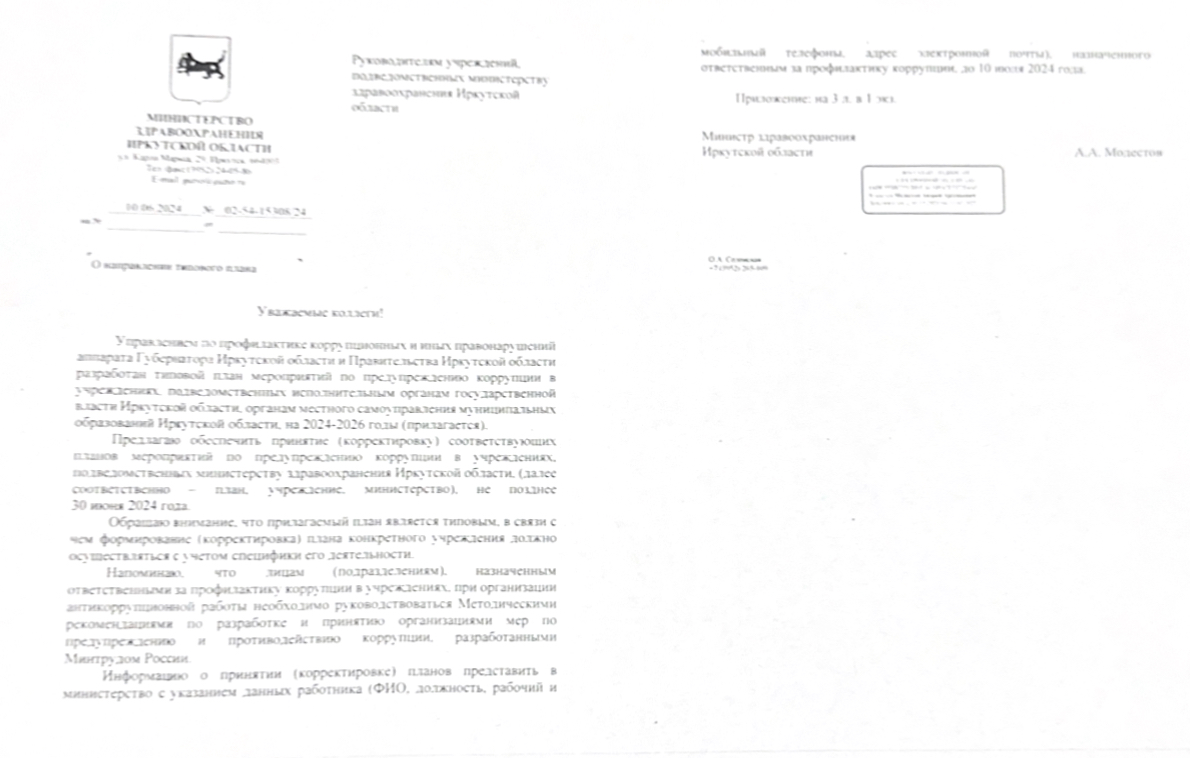 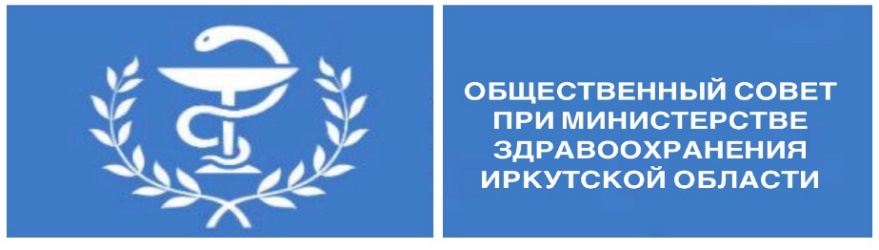 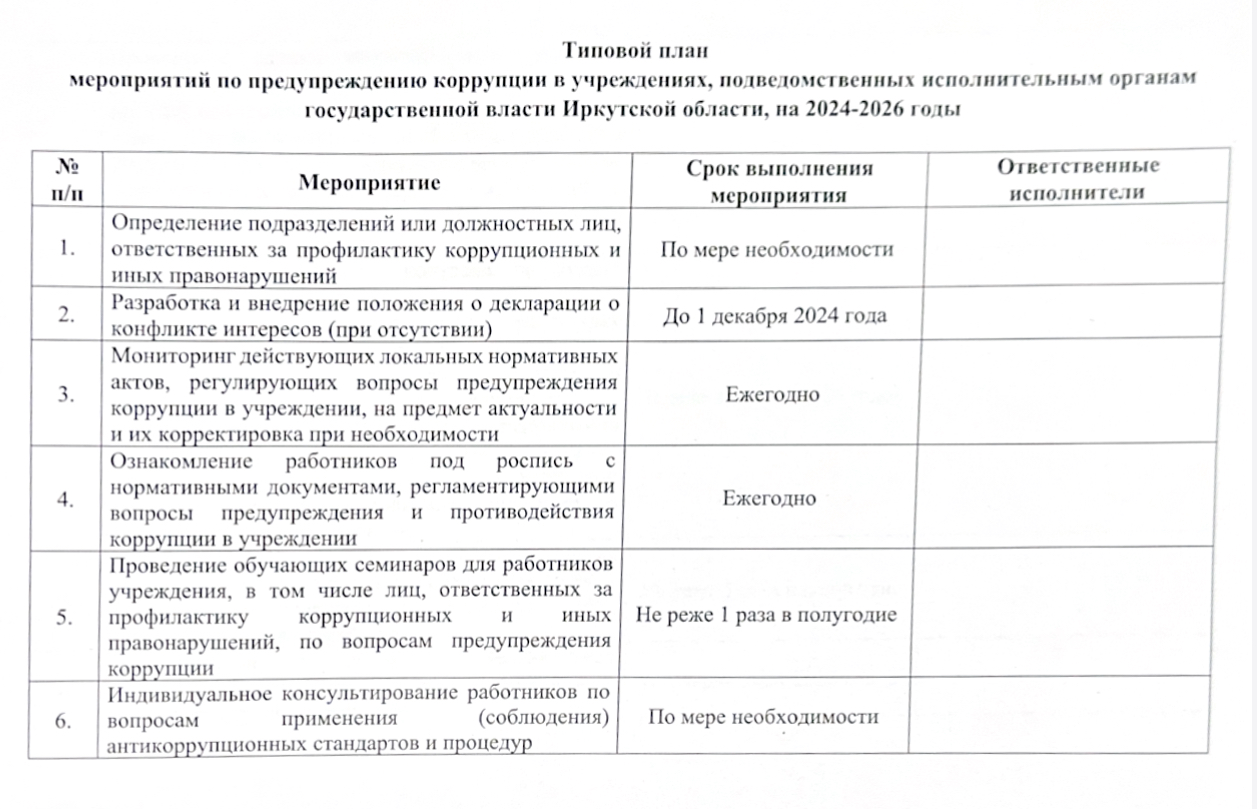 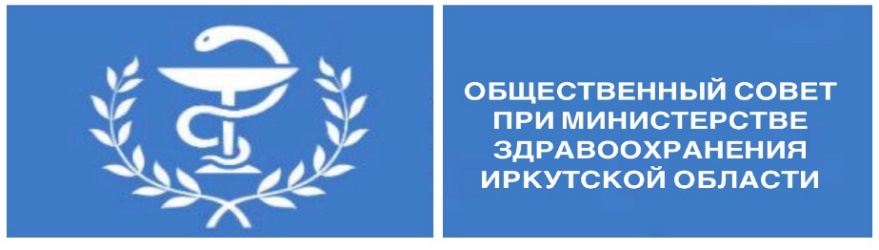 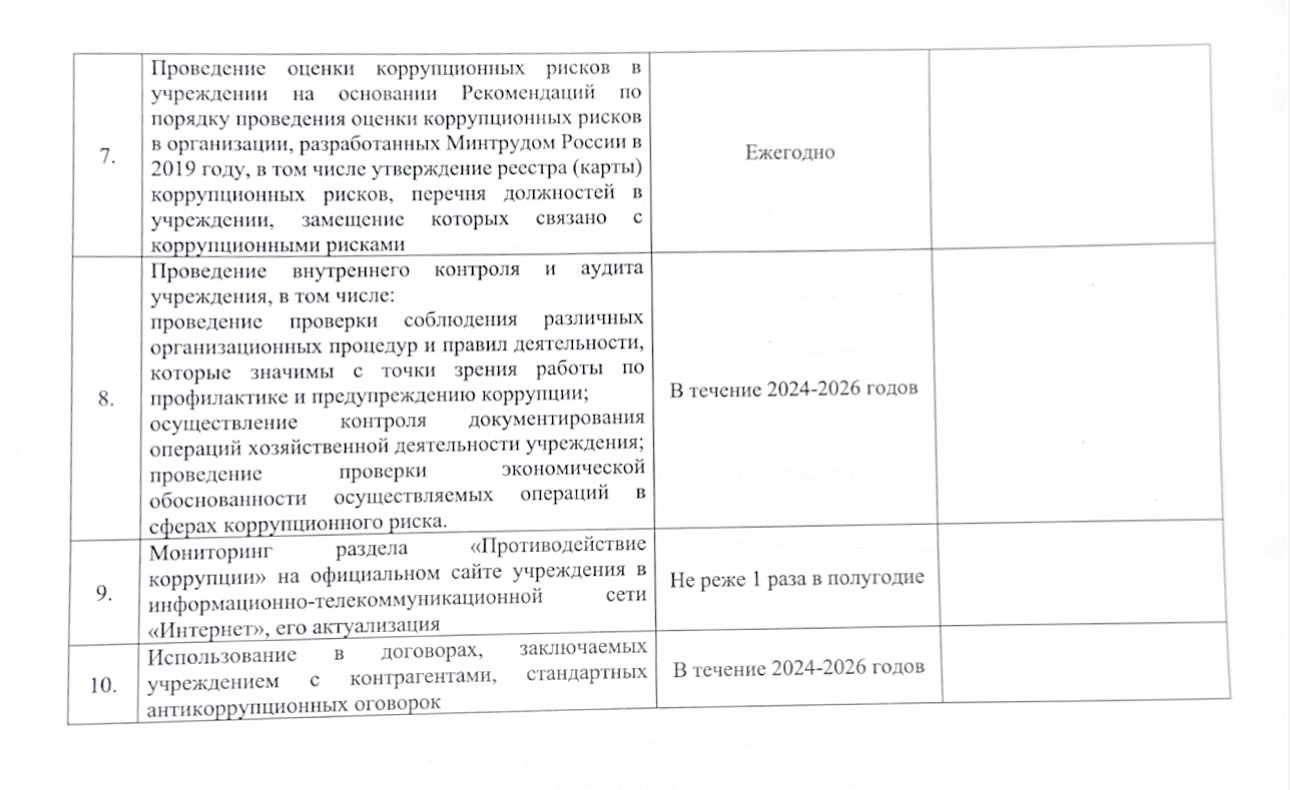 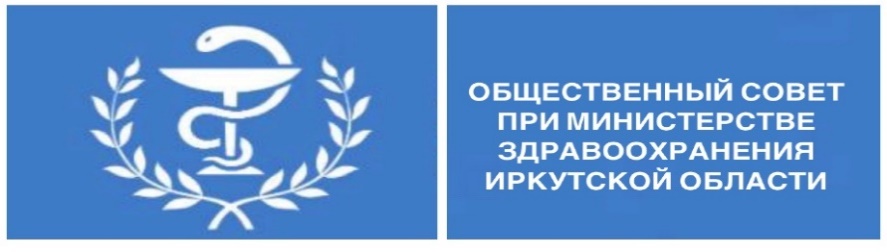 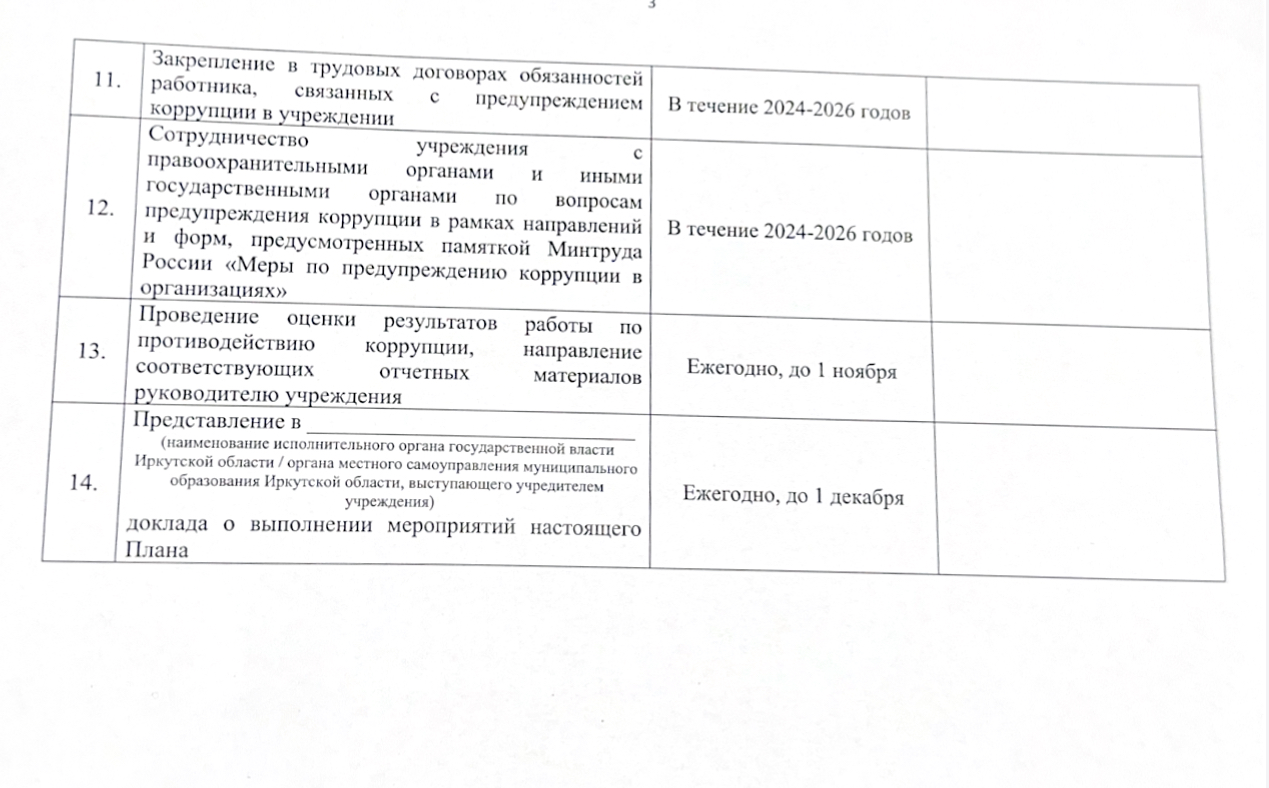 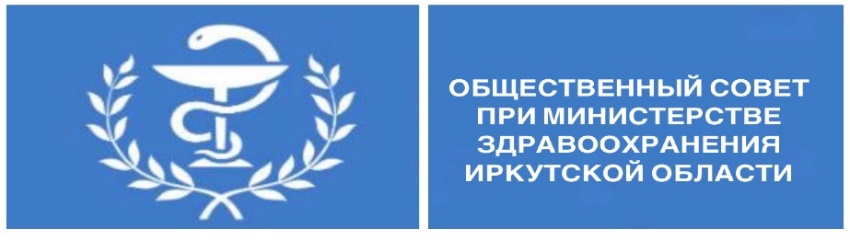 Коррупция в здравоохранении (социологический аспект)
Кандидат социологических наук, 
доцент ИрГУПС Инкижинова С.А.
Коррупционные проявления в сфере здравоохранения — это повторяющееся явление, которое проявляется в злоупотреблении сотрудниками своего служебного положения, преследуя цель вопреки законам получить материальные и нематериальные блага и преимущества не только для себя, но и в незаконном предоставлении таких благ и преимуществ третьим лицам.
16
Цель социологического исследования – изучение глубины вовлеченности граждан в коррупционные практики Иркутской области. 

К задачам исследования в том числе входят выявление наиболее распространённых форм коррупции во власти и бизнесе в регионе; оценка уровня вовлеченности граждан в коррупционные практики; выявление мотивов дачи/ получении взятки должностным лицом и готовности решить свой вопрос за дополнительную плату  и т .д.
17
18
Распределение ответов на вопрос «Как часто Вам приходится сталкиваться с взяточничеством, коррупцией в Иркутской области?», в %
19
Распределение ответов на вопрос«Какие проблемы Вам пришлось решать?», %
распределение ответов на вопросы «Давали ли Вы в этой ситуации взятку?» и «Какие проблемы Вам пришлось решать?», %
20
Взаимосвязь ответов на вопросы: «Какова была цель совершения неформальных оплат?» и «Какие проблемы Вам пришлось решать?»
21
распределение ответов на вопросы о сумме взятки и о проблеме, которую пришлось решать, %
22
ОСНОВНЫЕ ПРИНЦИПЫ ПРОТИВОДЕЙСТВИЯ КОРРУПЦИИ В ОРГАНИЗАЦИИ.Федеральный Закон от 25.12.2008г. № 273 – ФЗ «О противодействии коррупции»
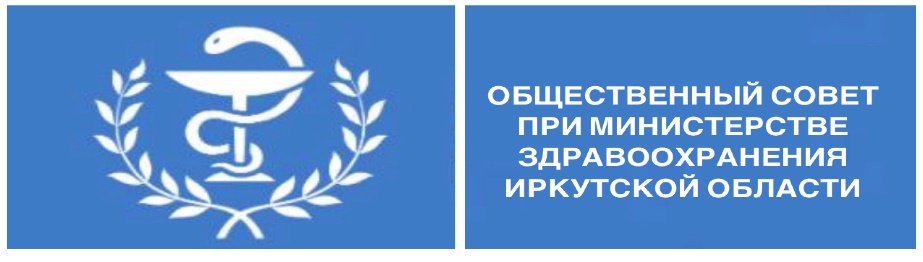 Со всеми правовыми актами Министерства здравоохранения России можно ознакомиться в информационно-правовых системах либо на официальном сайте Минздрава России www.rosminzdrav.ru в разделе «Противодействие коррупции».
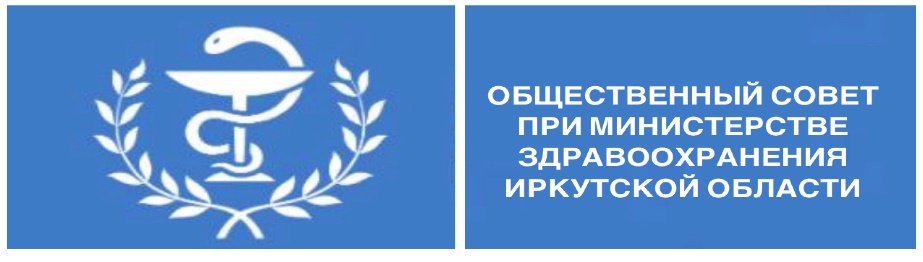 Согласно статье 13.3 Федерального закона от 25.12.2008№ 273-ФЗ «О противодействии коррупции» организации обязаны разрабатывать и принимать меры по предупреждению коррупции (далее – Федеральный закон № 273-ФЗ) организации обязаны разрабатывать и принимать меры по предупреждению коррупции, которые могут включать: 1) определение подразделений или должностных лиц, ответственных за профилактику коррупционных и иных правонарушений;2) сотрудничество организации с правоохранительными органами;3) разработку и внедрение в практику стандартов и процедур, направленных на обеспечение добросовестной работы организации;4) принятие кодекса этики и служебного поведения работников организации;5) предотвращение и урегулирование конфликта интересов;6) недопущение составления неофициальной отчетности и использования поддельных документов.
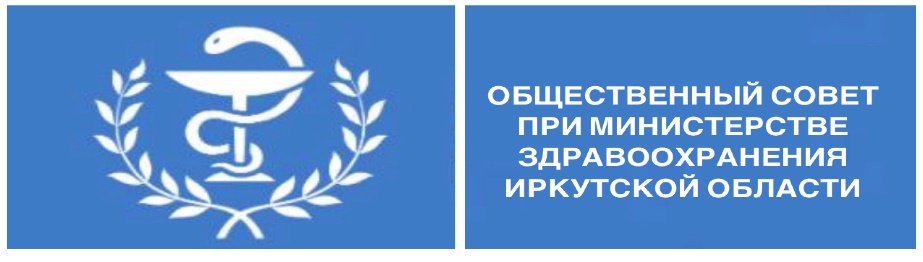 Основные принципы противодействия коррупции в организациях.Противодействие коррупции в организациях основывается на следующих принципах:1. Соответствия политики организации действующему законодательству и общепринятым нормам.2. Личного примера руководства.3. Вовлеченности работников.4. Соразмерности антикоррупционных процедур риску коррупции.5. Эффективности антикоррупционных процедур.6. Ответственности и неотвратимости наказания.7. Постоянного контроля и регулярного мониторинга.
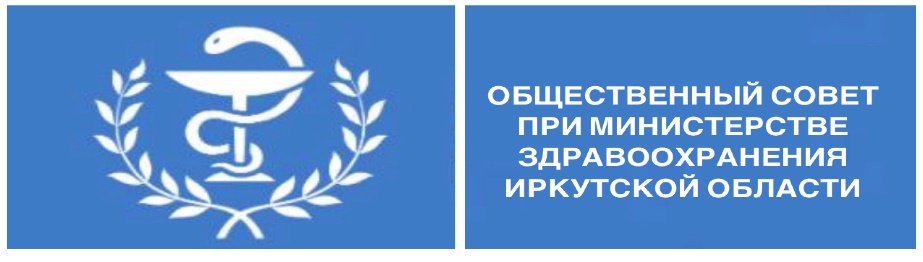 Разработать и утвердить локальным нормативным актом организации политику организации по противодействию коррупции, которая должна содержать:- порядок реализации в организации профилактических мероприятий, в сфере противодействия коррупции;- порядок и периодичность оценки коррупционных рисков (оценка заключается в выявлении условий и обстоятельств (действий, событий), возникающих в ходе конкретного управленческого процесса, позволяющих злоупотреблять должностными (трудовыми) обязанностями в целях получения, как для должностных лиц, так и для третьих лиц выгоды в виде денег, ценностей, иного имущества или услуг имущественного характера, иных имущественных прав вопреки законным интересам общества и государства);- план по минимизации установленных коррупционных рисков в организации (разделение выполнения функции, связанной с коррупционными рисками, между несколькими работниками, введение дополнительного контроля или отчетности за выполнением такой функции или регламентация ее выполнения);- иные мероприятия направленные на предупреждение коррупции.
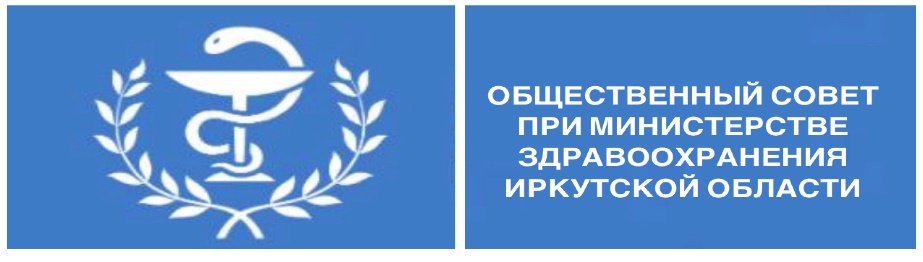 Разработать и утвердить Памятку работникам организации о мерах по противодействию коррупции и уголовной ответственности за совершение коррупционного правонарушения .
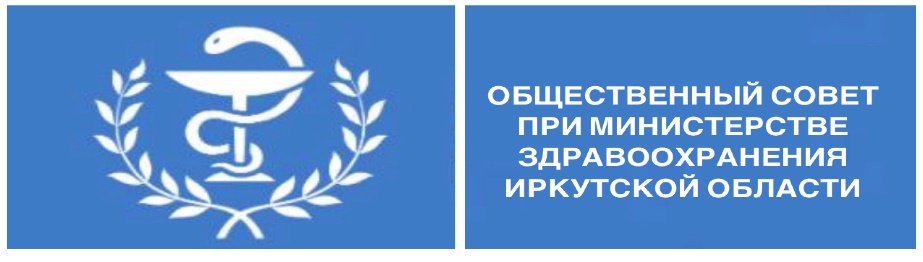 Создать в организации «Телефон доверия» по которому будут приниматься сообщения о коррупционных проявлениях в действиях работников организации. «Телефон доверия» должен функционировать в автоматическом режиме и должен быть оснащен системой записи поступающих обращений (функция «автоответчик»). Прием и запись обращений по «Телефону доверия» должны осуществляться ежедневно, кроме выходных и нерабочих праздничных дней. Утвердить локальным нормативным актом организации порядок работы «Телефона доверия».
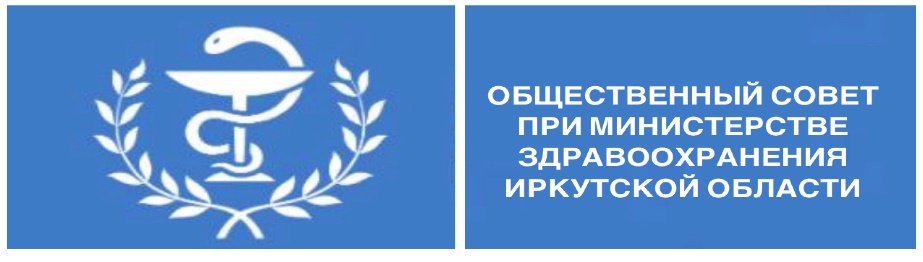 Создать и утвердить локальным правовым актом организации Комиссию по организации противодействия коррупции и урегулированию конфликта интересов в организации .
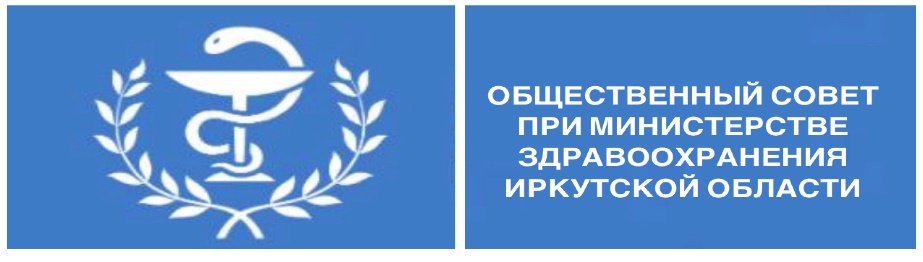 Создать на официальном сайте организации раздел «Противодействие коррупции». Указанный раздел должен содержать следующие подразделы: «Доклады, отчеты, статистическая информация по вопросам противодействия коррупции», «Методические материалы», «Нормативные правовые и иные акты по вопросам противодействия коррупции», «Формы документов, связанных с противодействием коррупции», «Обратная связь для сообщения о фактах коррупции».
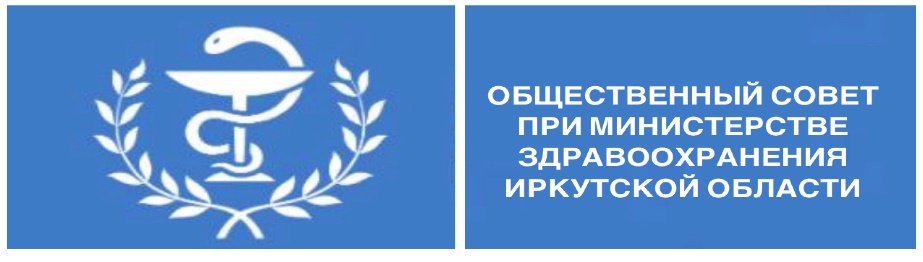 Разработать и утвердить работодателем Памятку для работников организации в которой должны быть описаны типовые ситуации конфликта интересов которые могут возникнуть в организации.
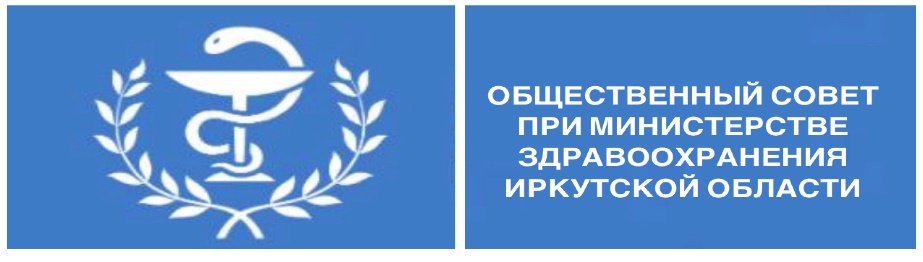 Утвердить локальным правовым актом организации Кодекс этики и служебного поведения работников организации.Контроль за проведением мероприятий по предупреждению коррупции в организации возложить на руководителя организации.
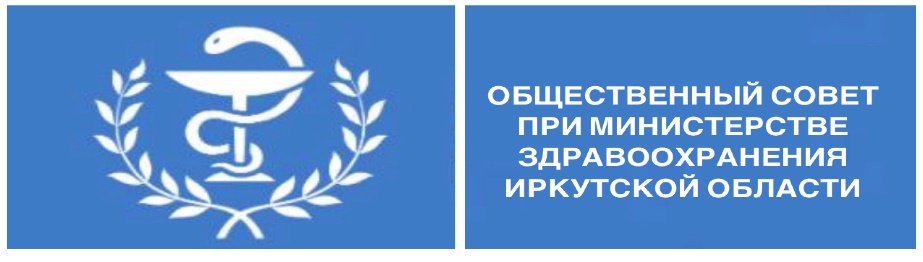 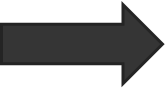 Полагаем, что минимизация коррупционных рисков будут способствовать:            соблюдение работниками здравоохранения установленных, в т.ч., ведомственными, антикоррупционных стандартов.          Повышение эффективности правового просвещения граждан, юр. лиц и мед. работников об ответственности за совершение коррупционных правонарушений.                                 Обеспечение соблюдения требований действующего     законодательства при осуществлении закупок товаров, работ, услуг.
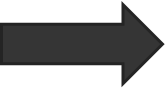 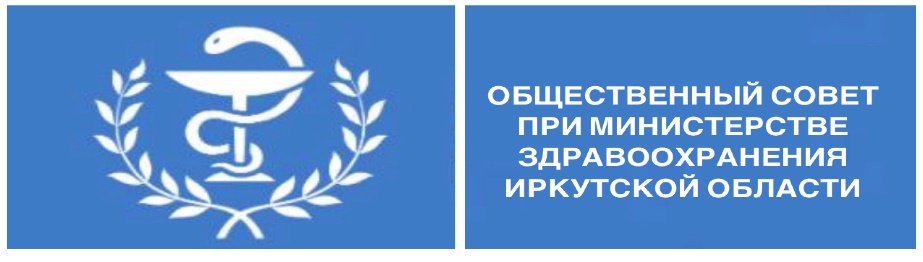 Исходя из вышеизложенного считаем необходимым рекомендовать провести в организациях следующие мероприятия:1. В должностную инструкцию лица, ответственного за профилактику коррупции в организации в обязательном порядке включить обязанности по осуществлению антикоррупционной работы в организации. 2. Доклад о выполнении мероприятий Плана по противодействию коррупции в организации ежемесячно представлять руководителю организации. Руководителям организации поставить на особый контроль выполнение мероприятий Плана по противодействию коррупции в организации.
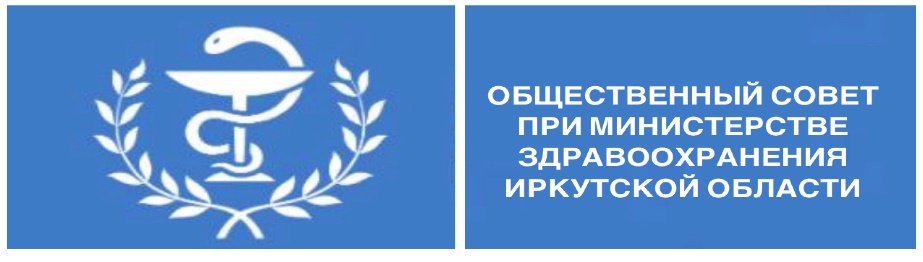 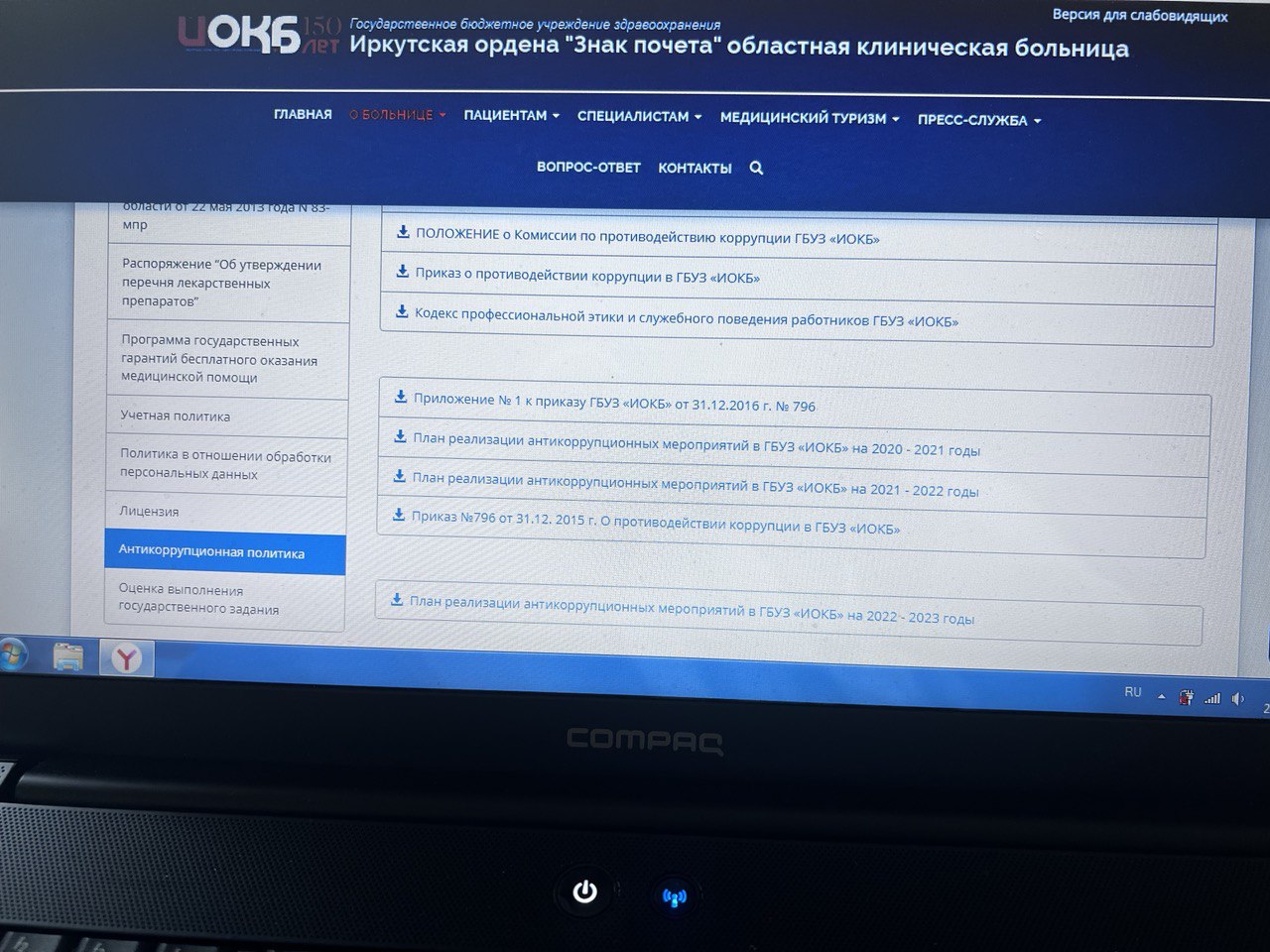 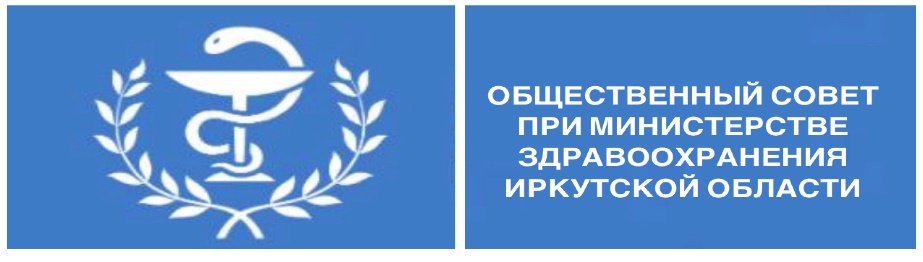 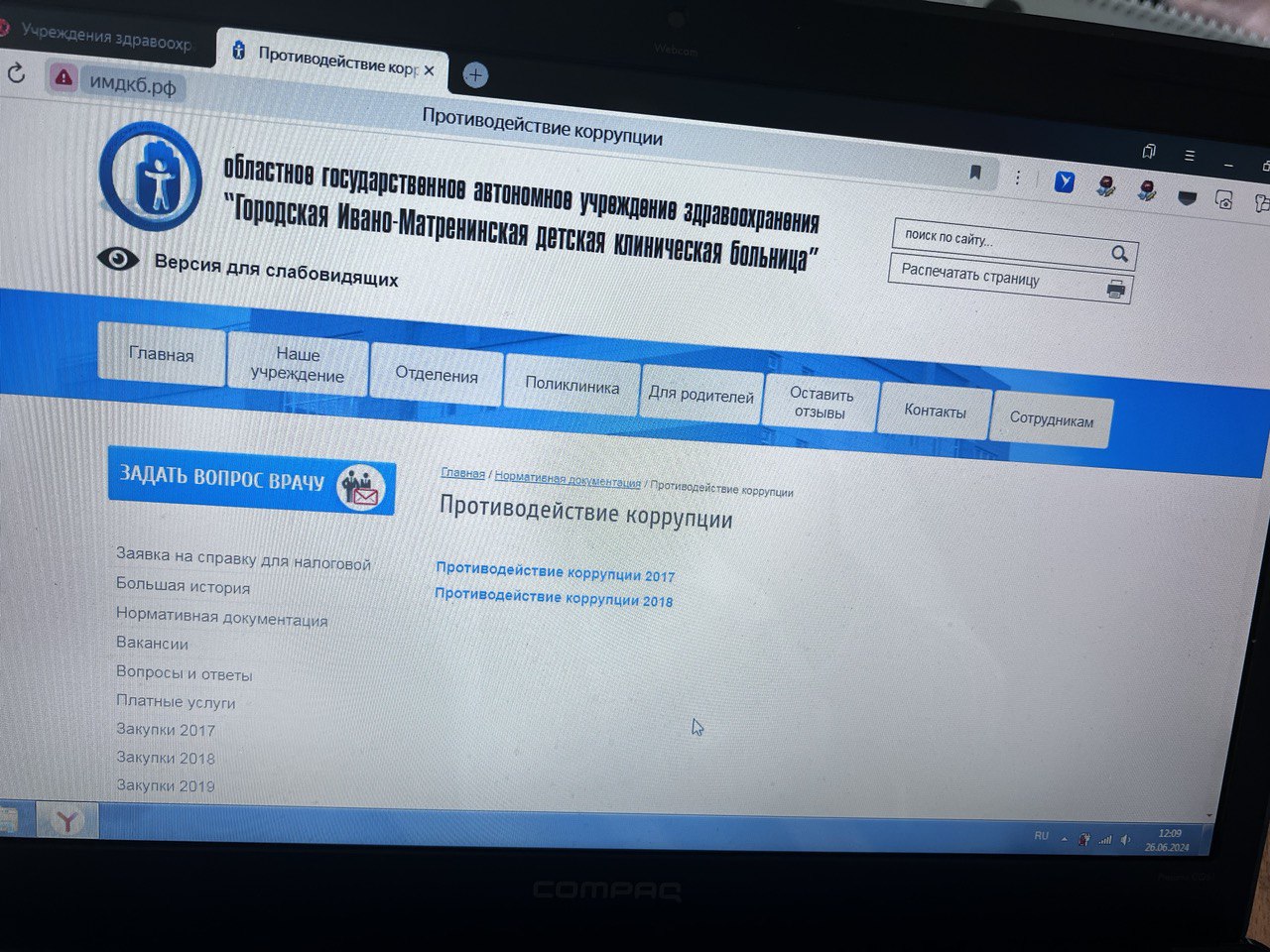 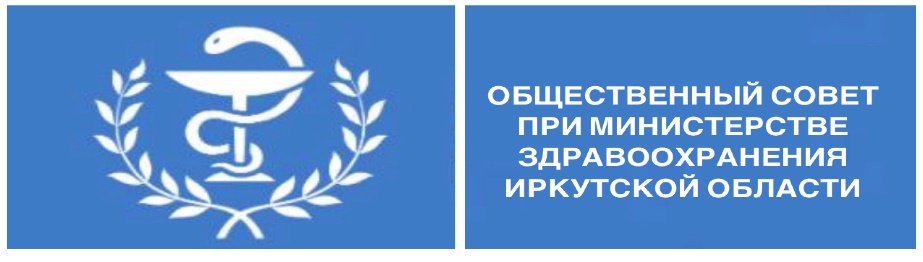 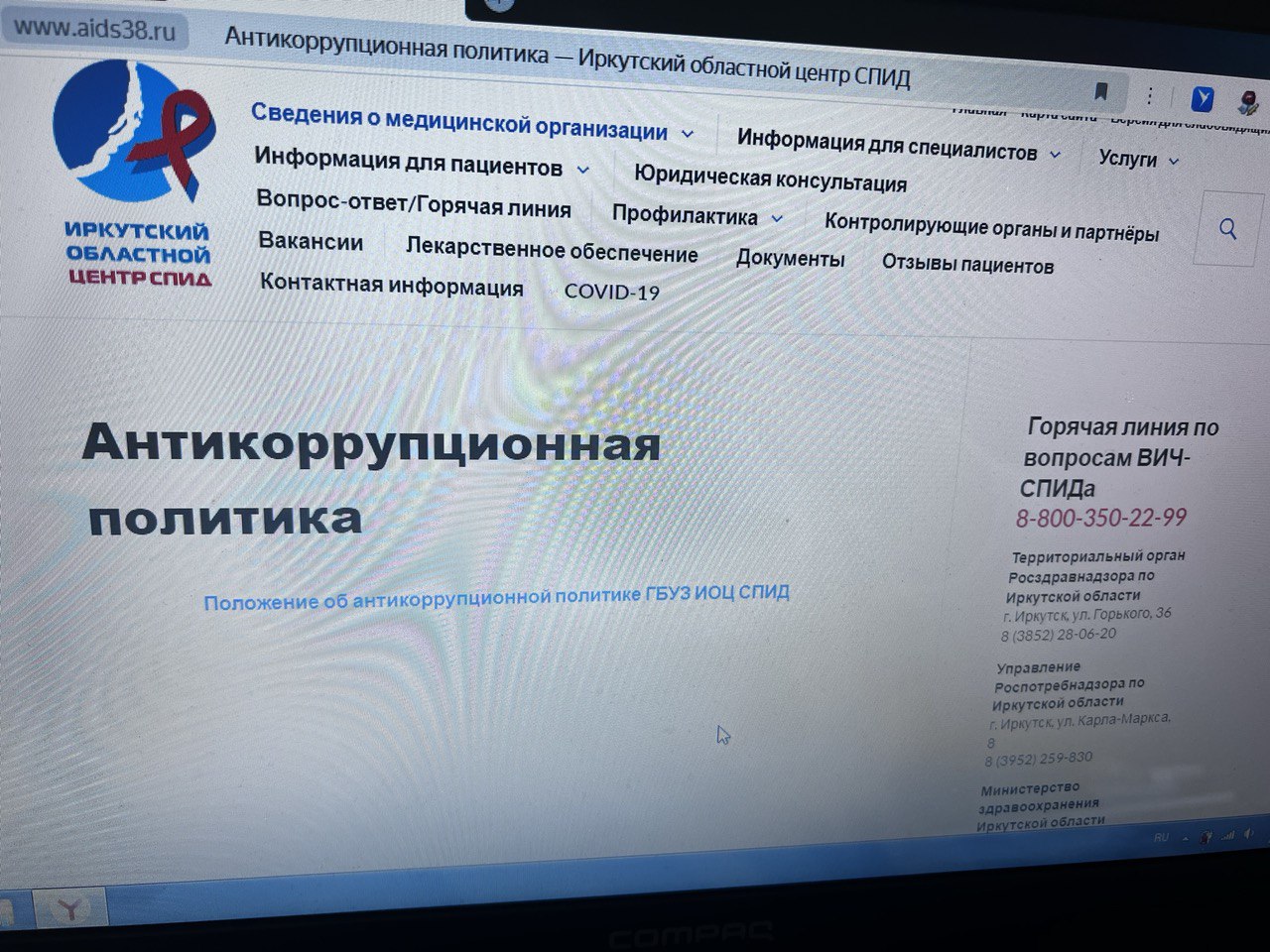 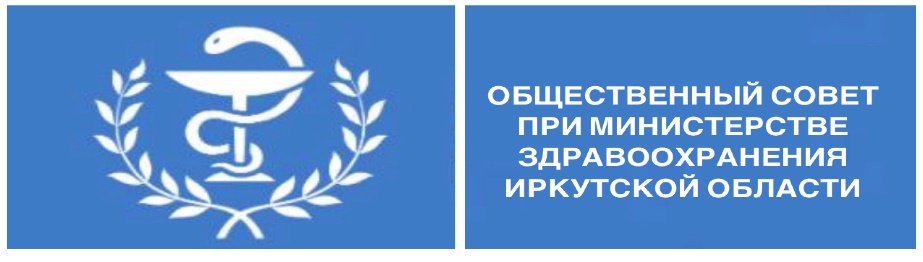 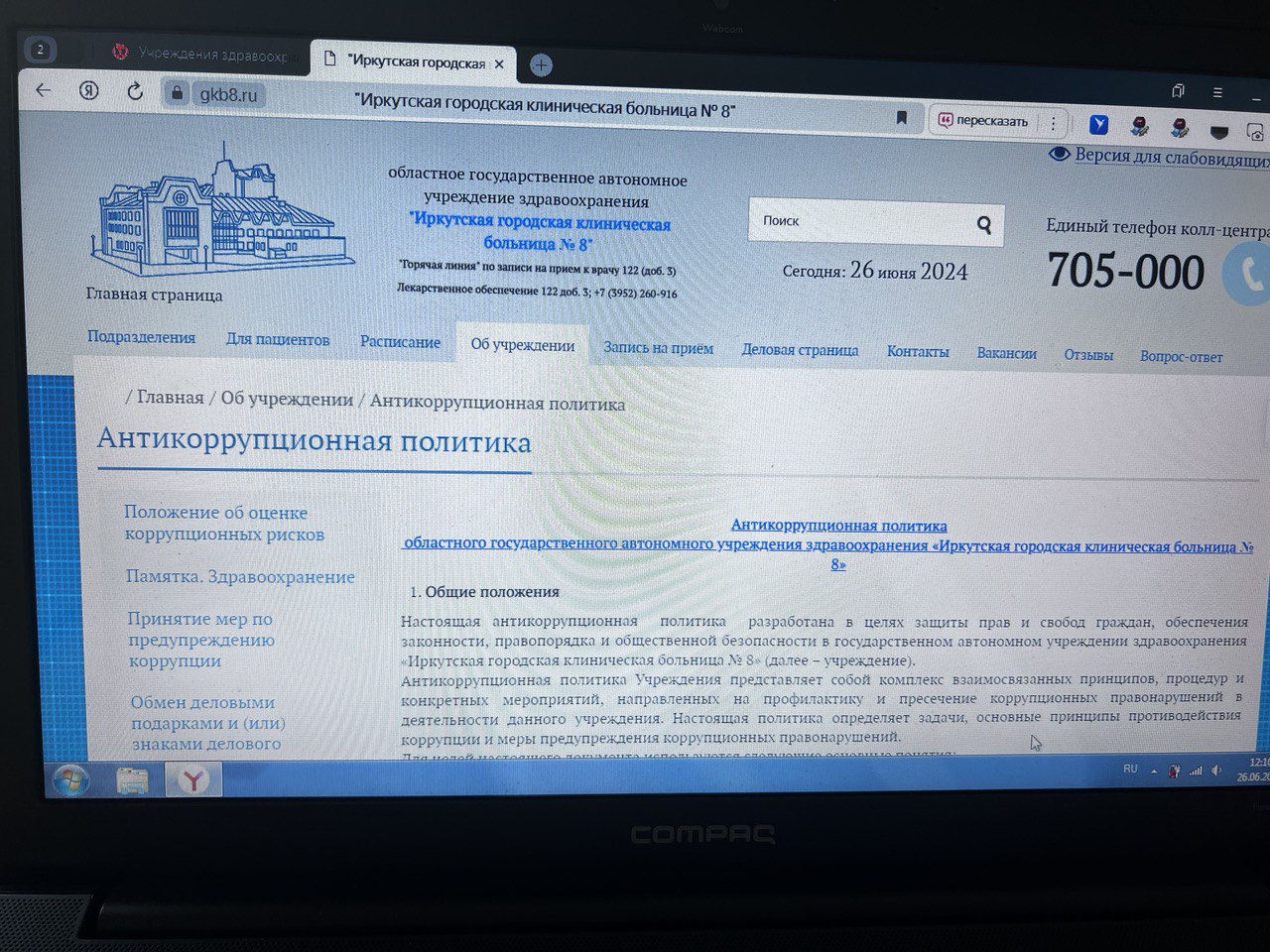 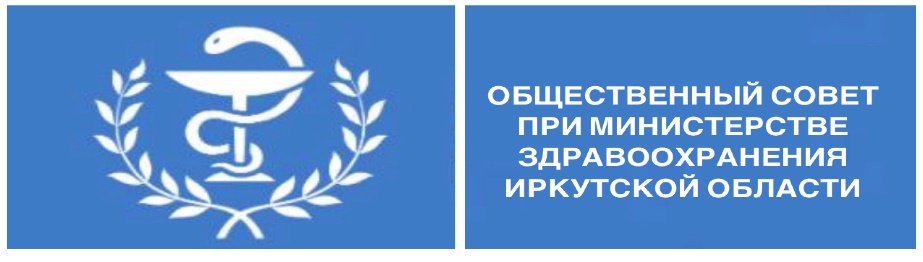 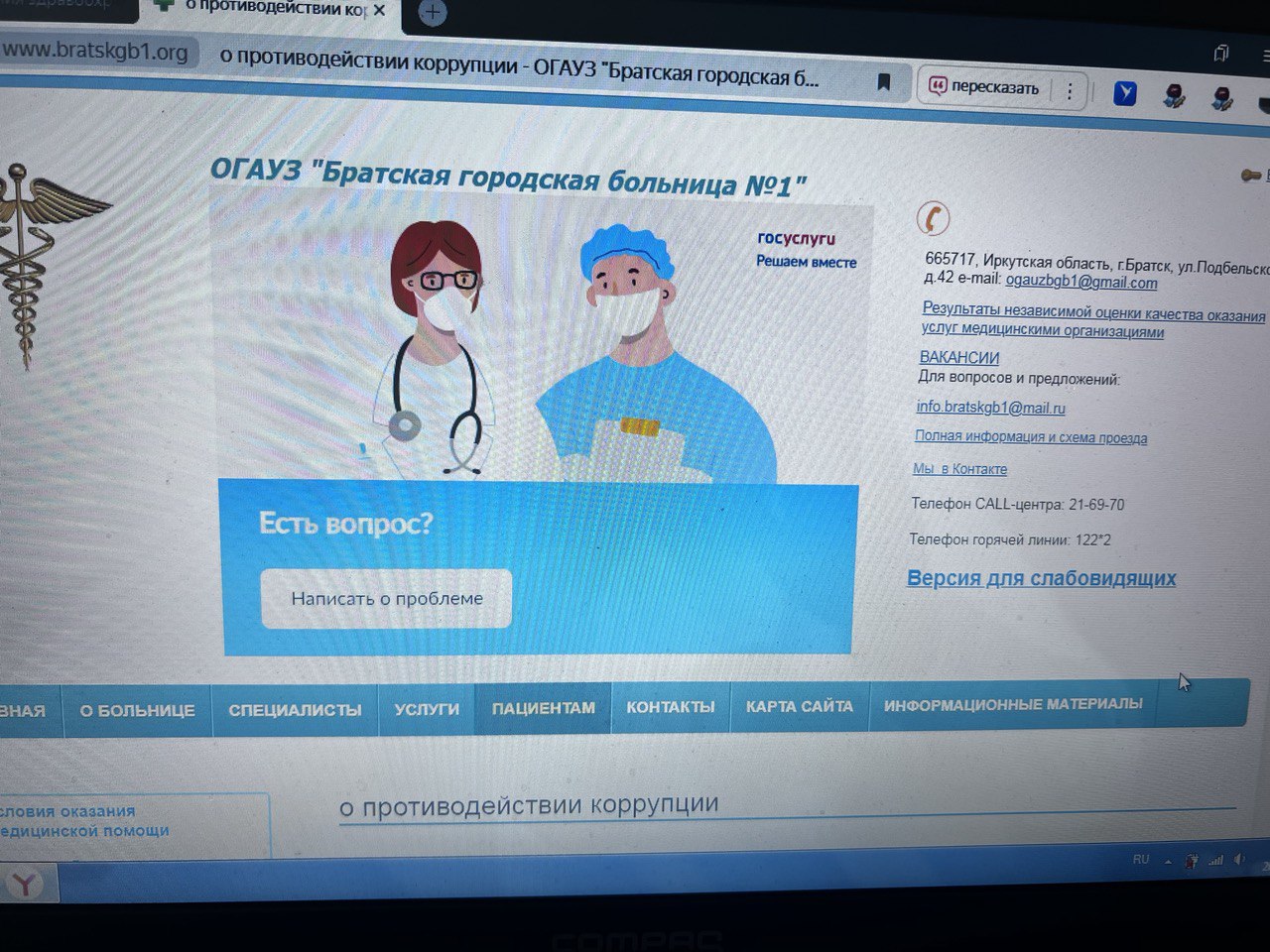 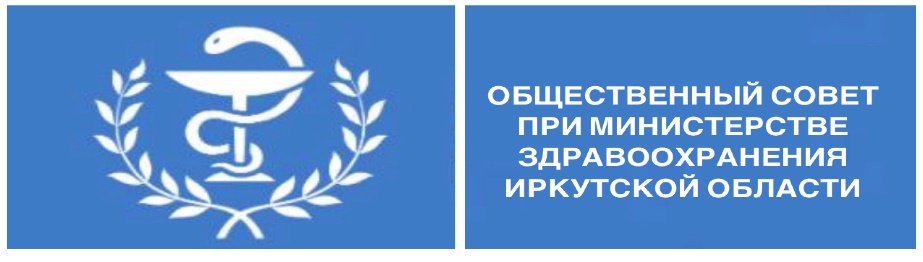 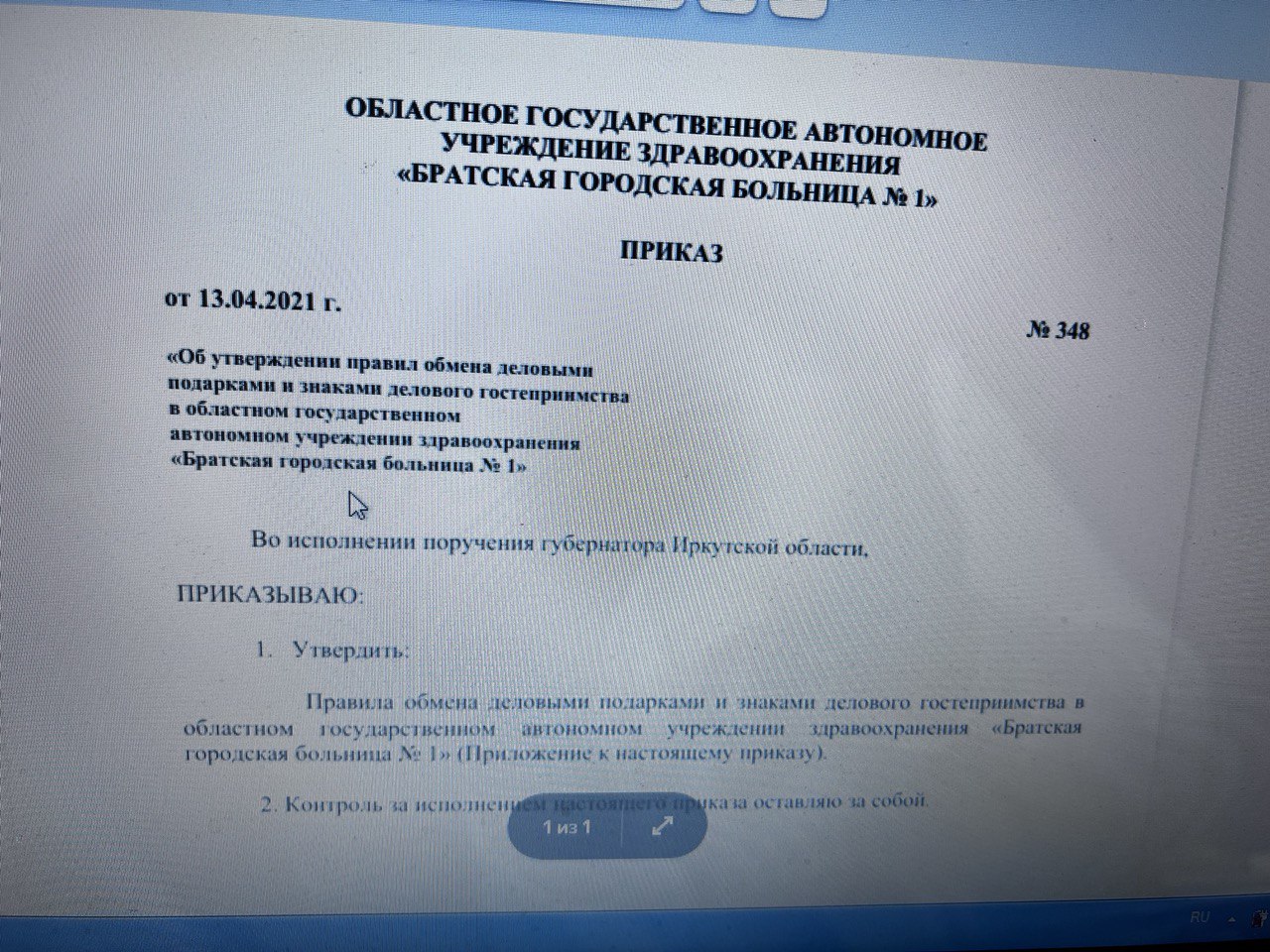 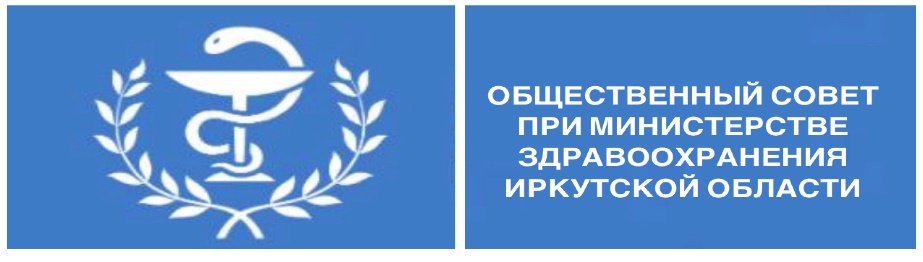 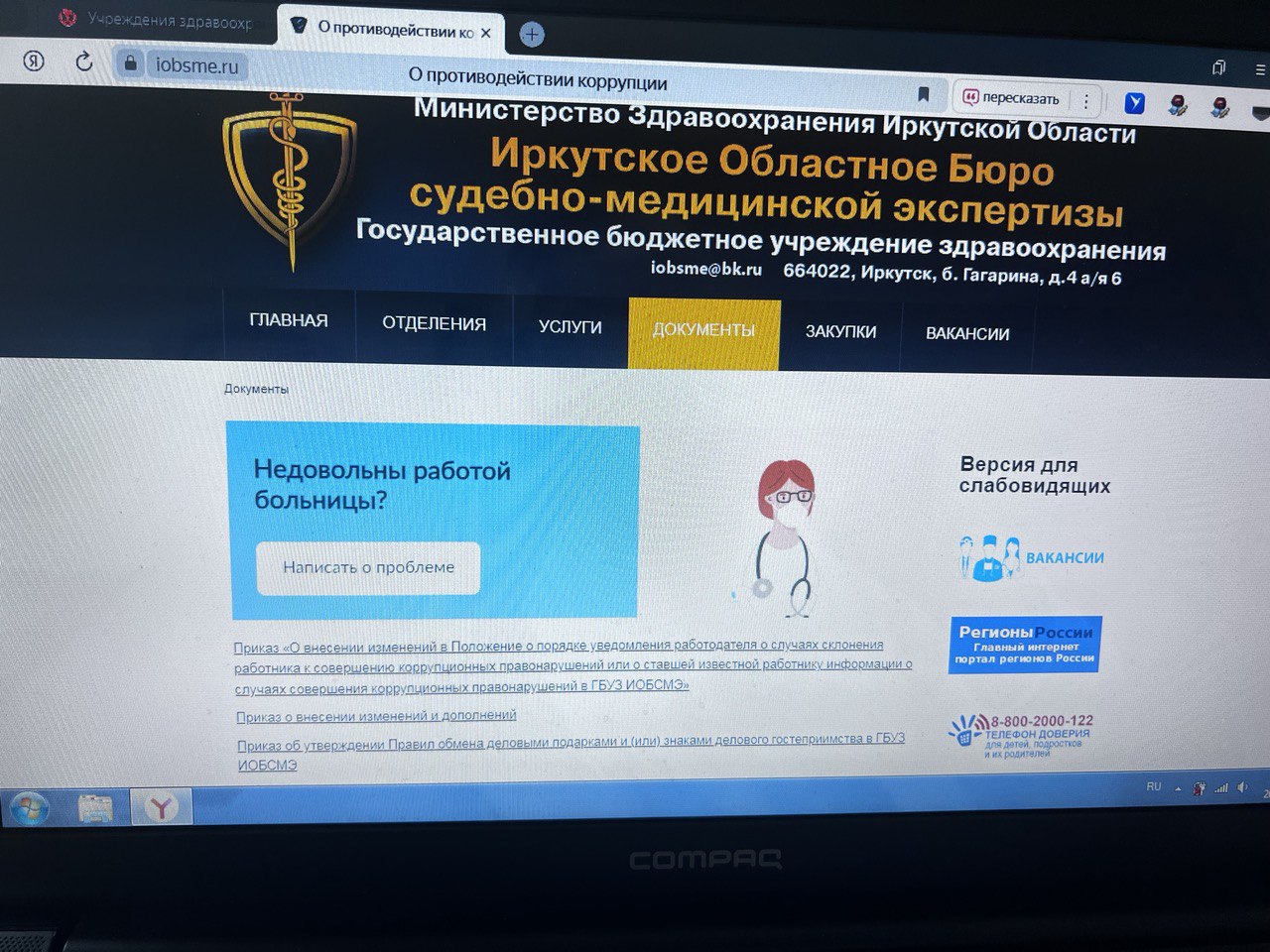 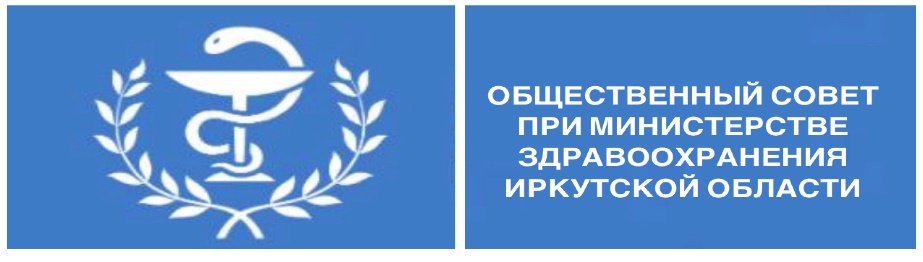 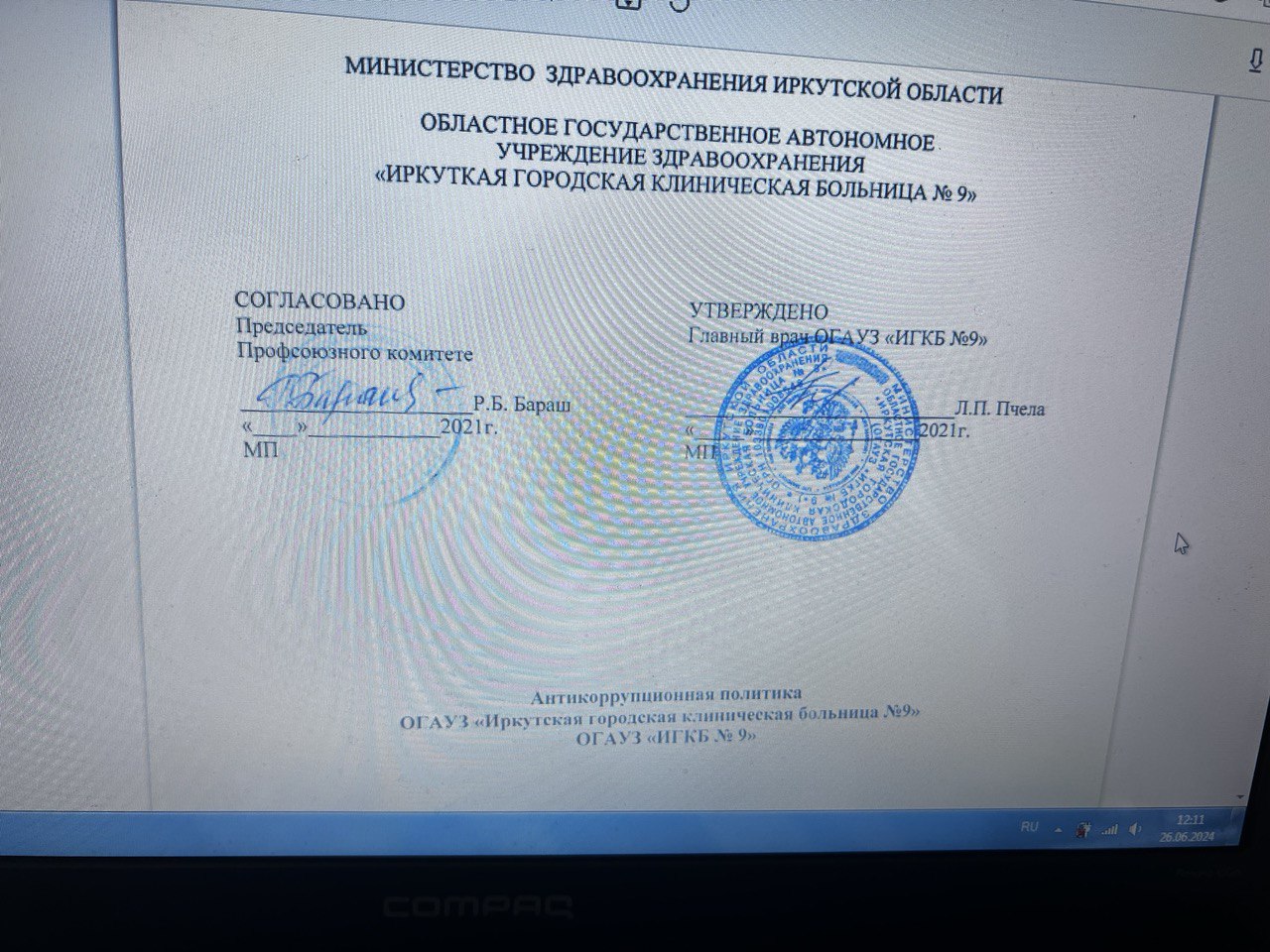 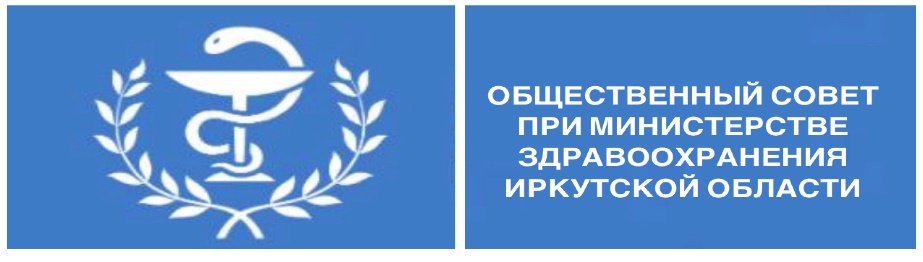 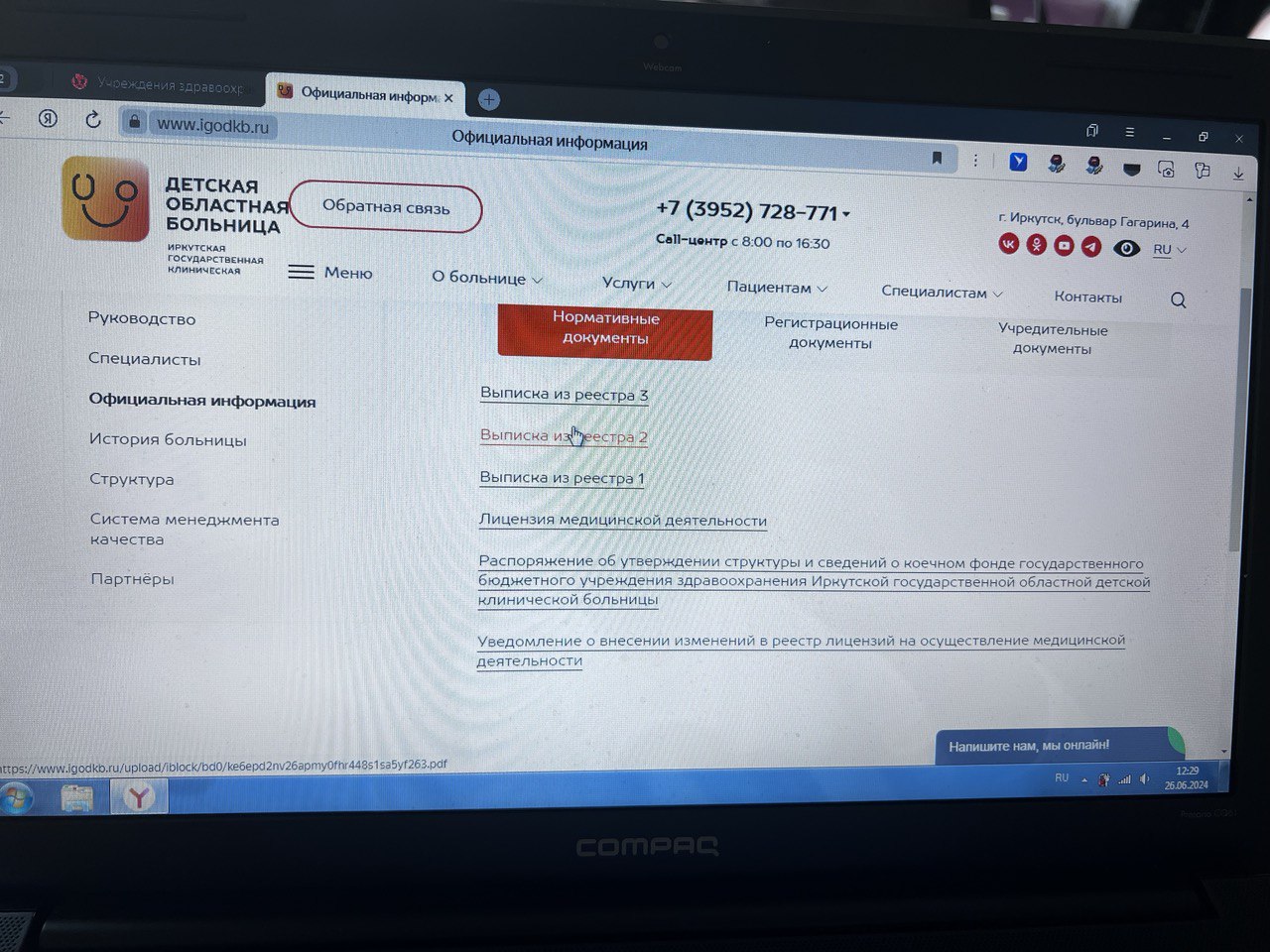 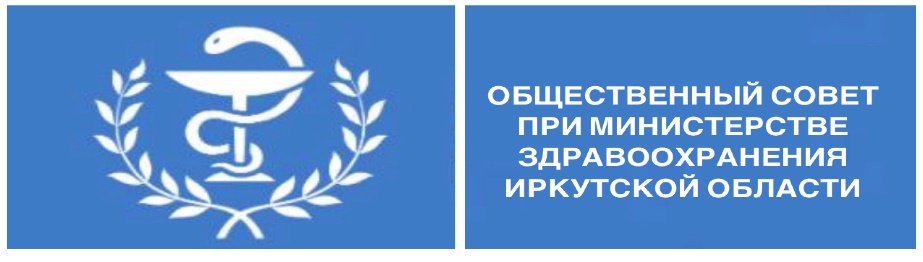 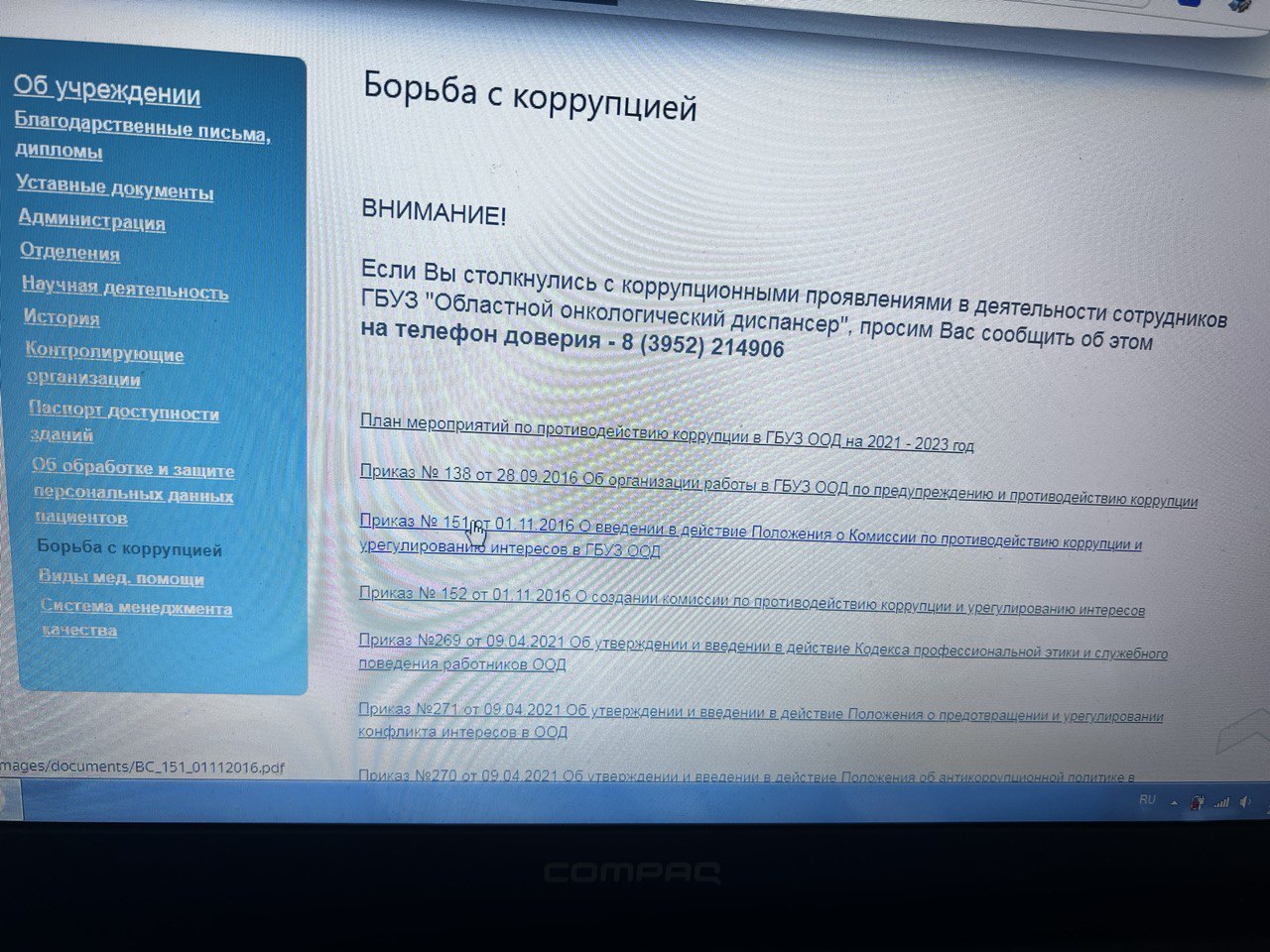 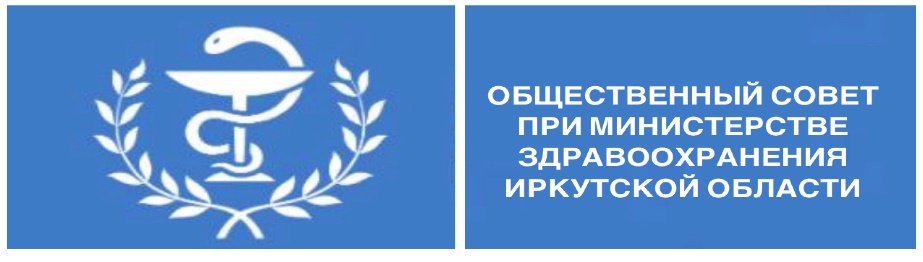 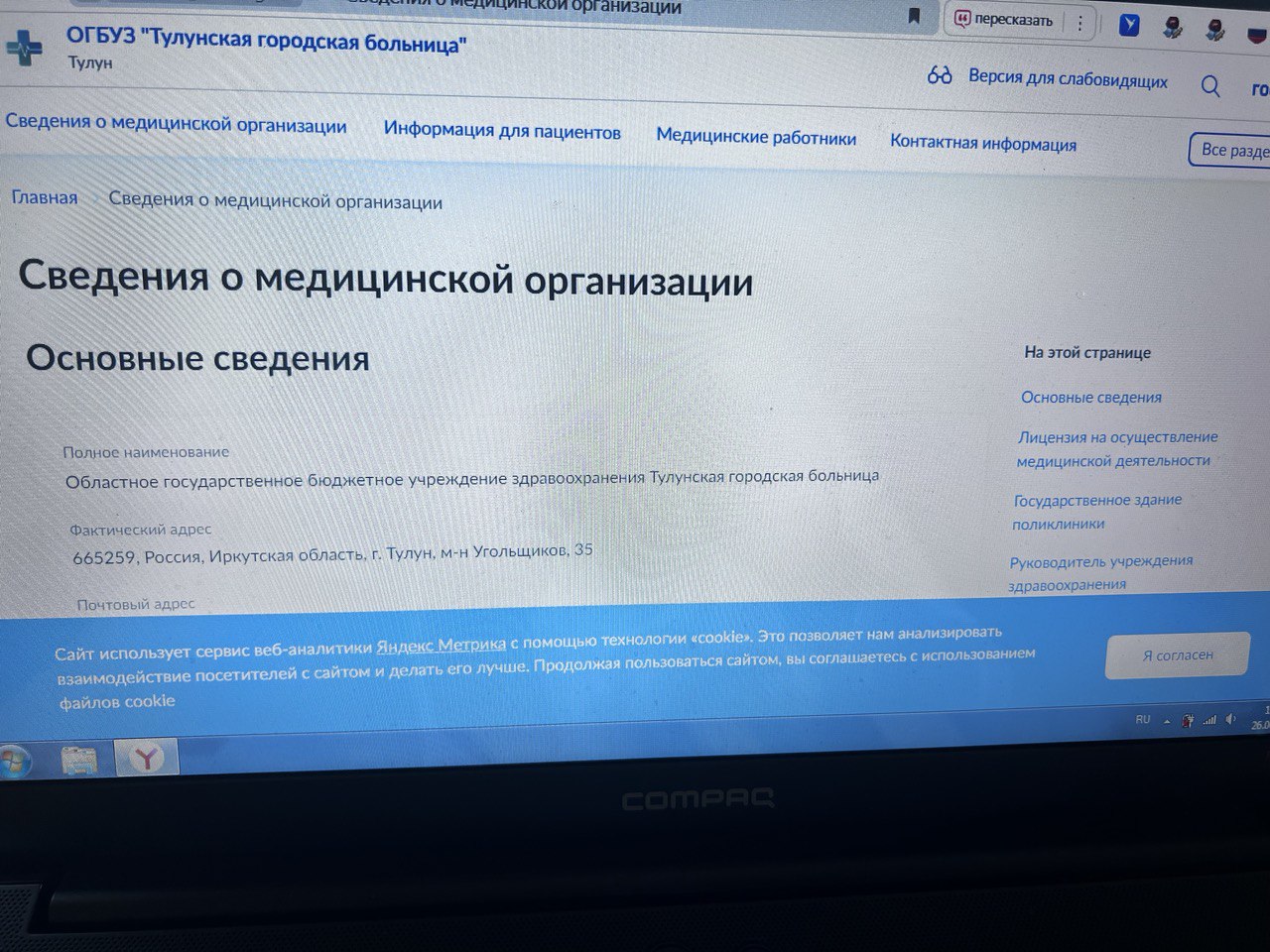 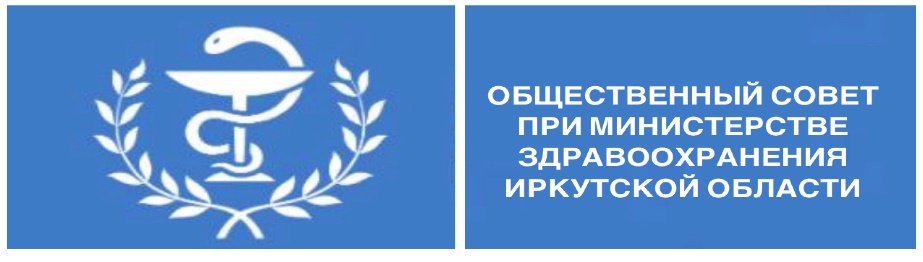 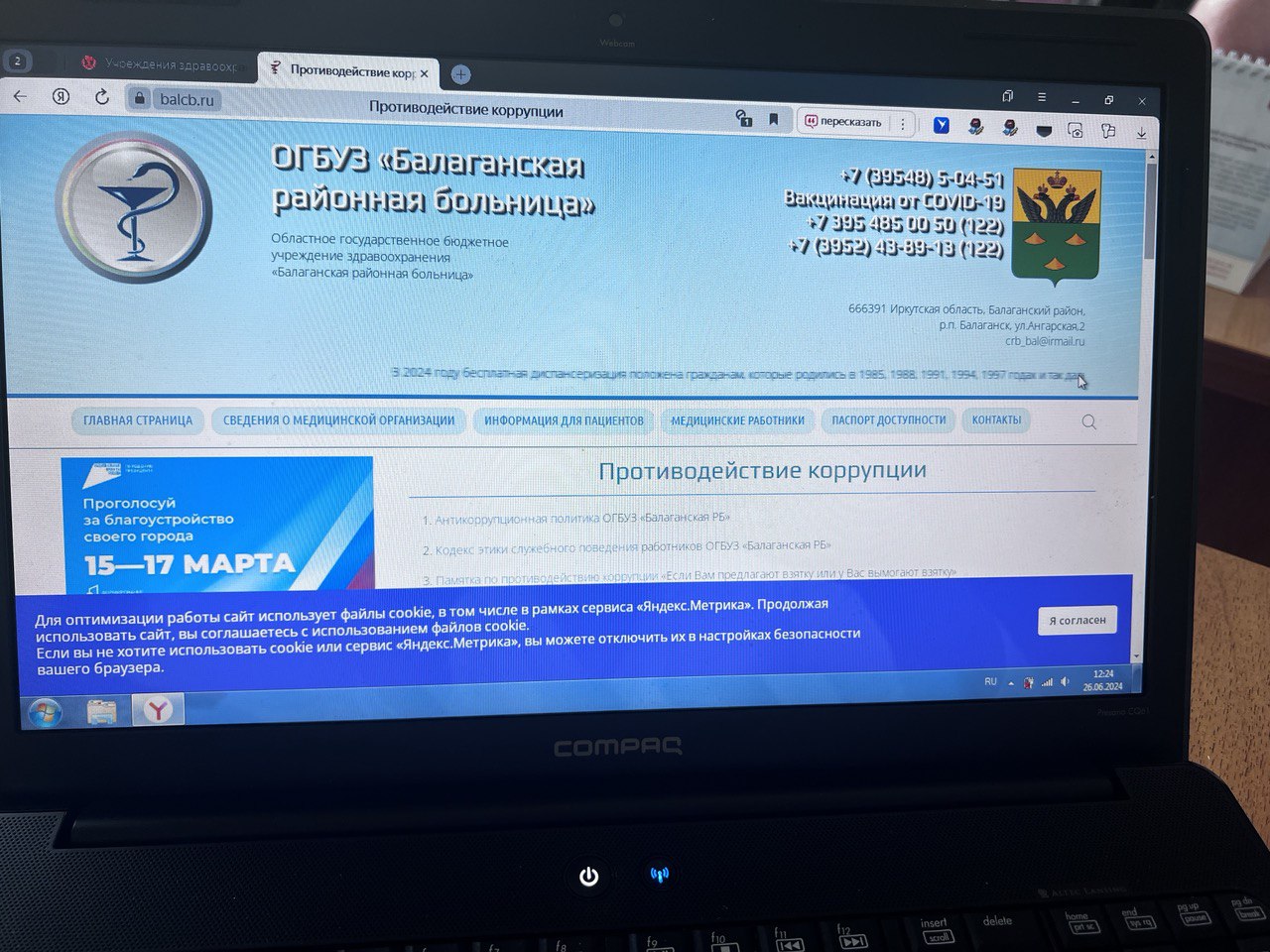 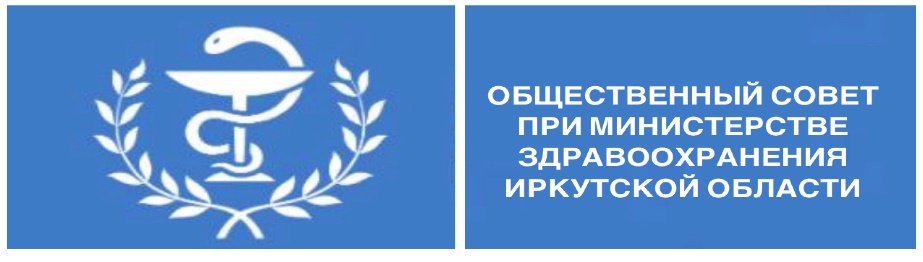 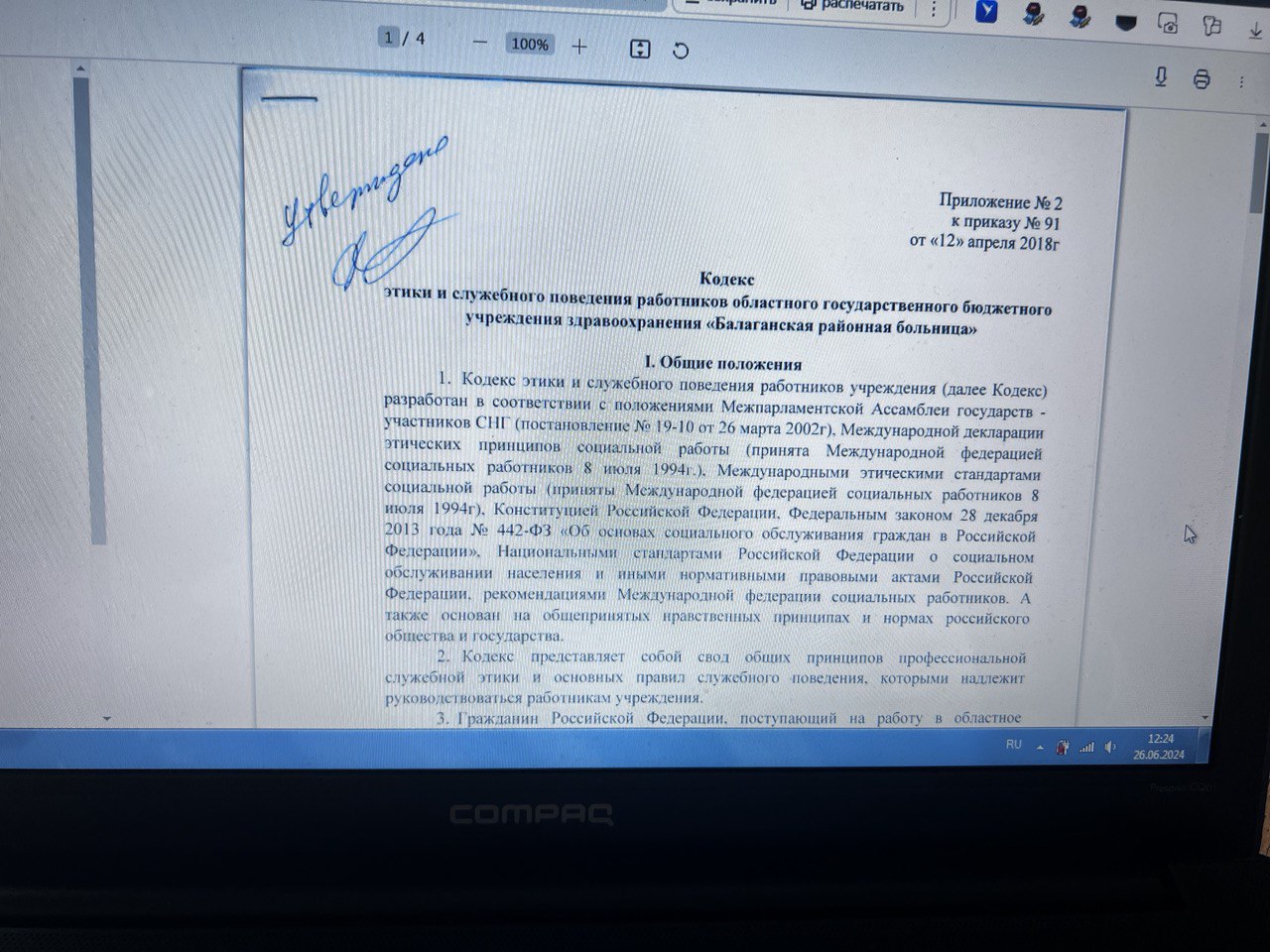 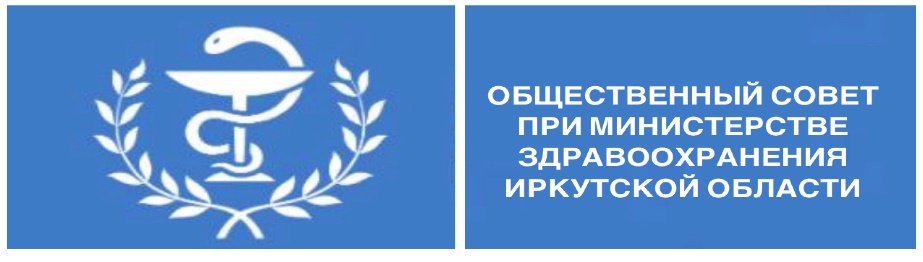 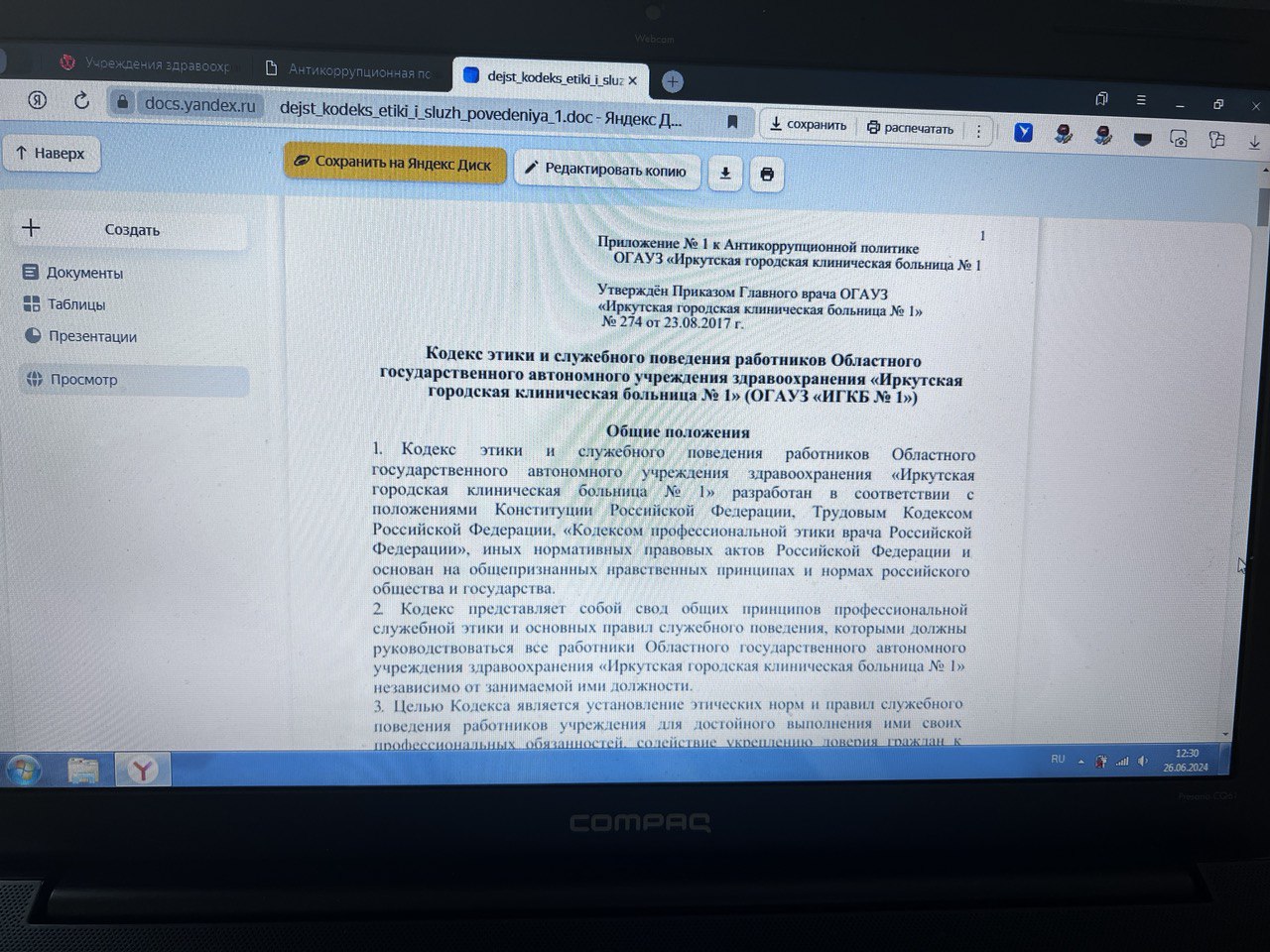 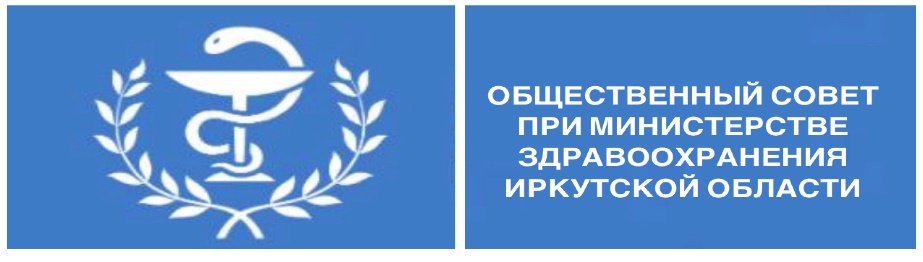 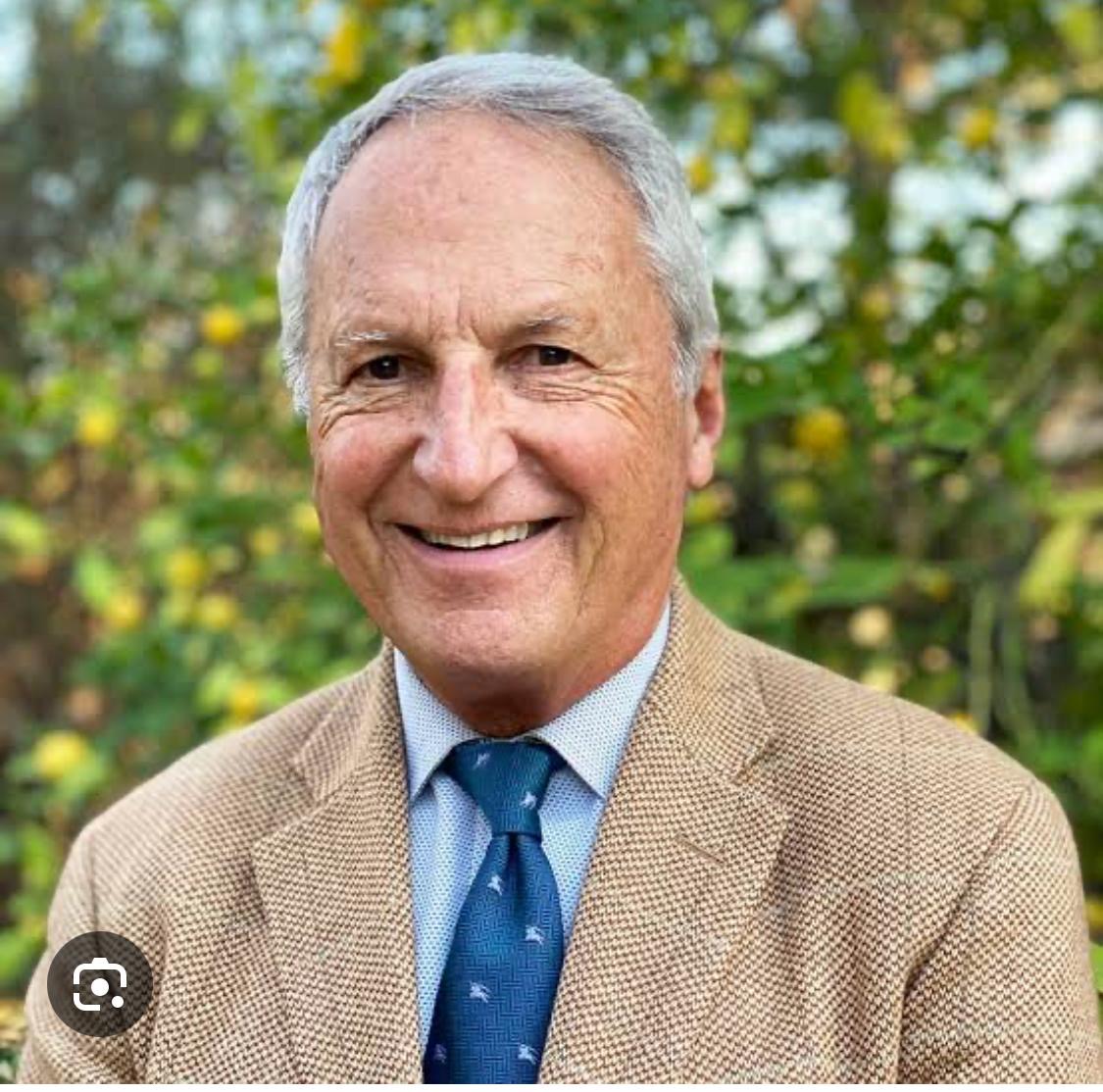 «Коррупция – это алчность плюс возможность минус контроль»Роберт Клитгаард(амер. Экономист, профессор, создатель «формулы коррупции»)
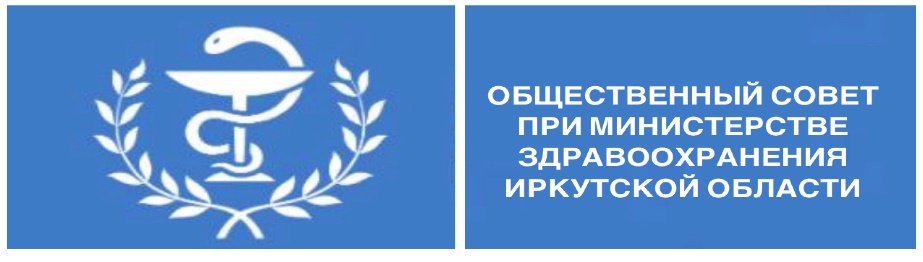 БЛАГОДАРЮ ЗА ВНИМАНИЕ
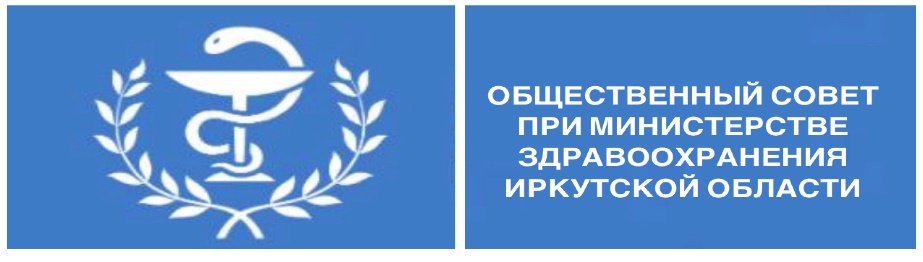